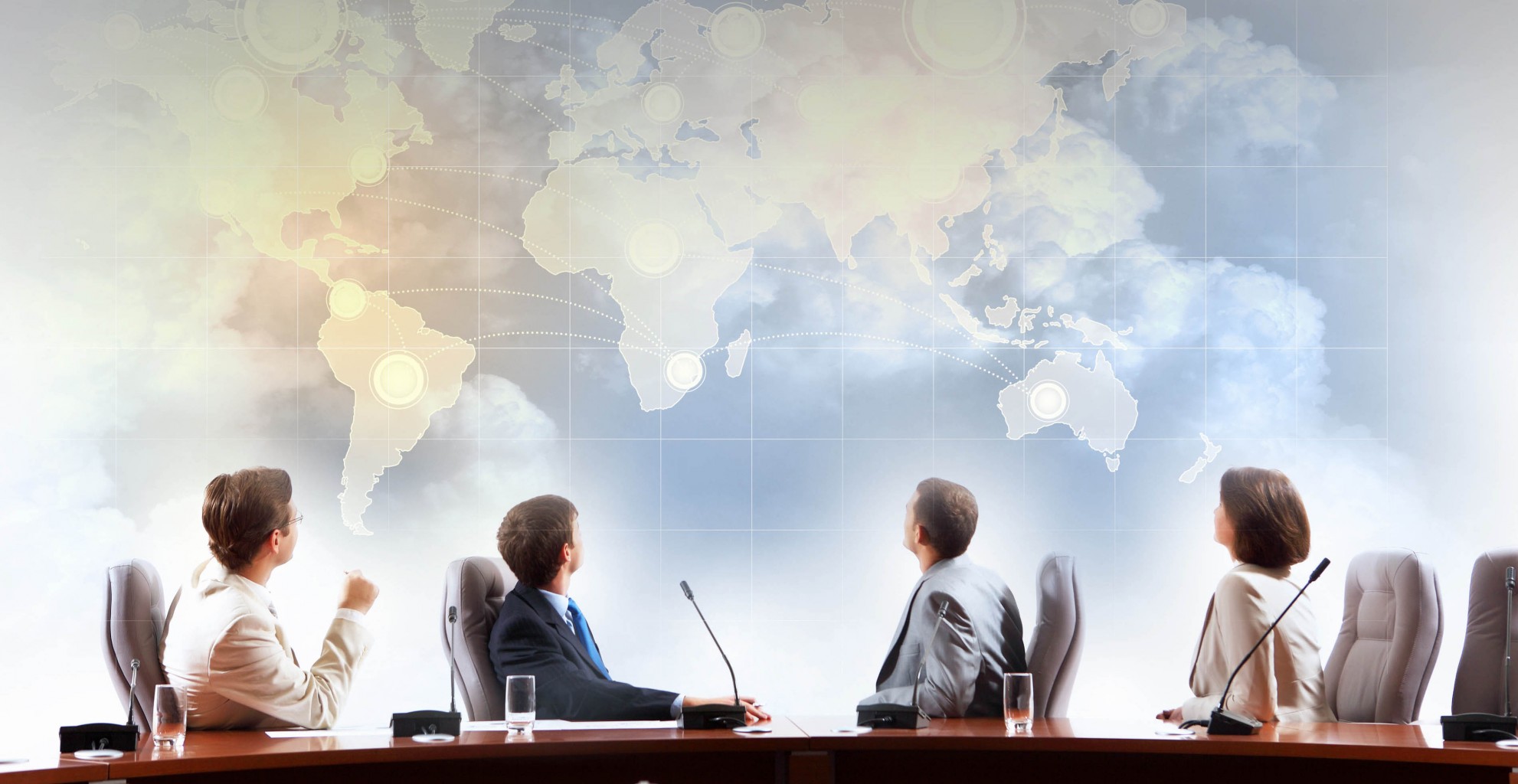 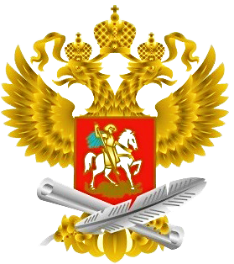 МИНИСТЕРСТВО ПРОСВЕЩЕНИЯ РОССИЙСКОЙ ФЕДЕРАЦИИ
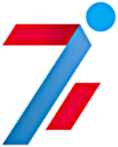 ФГБУ «ФЕДЕРАЛЬНЫЙ ЦЕНТР ОРГАНИЗАЦИОННО-МЕТОДИЧЕСКОГО ОБЕСПЕЧЕНИЯ ФИЗИЧЕСКОГО ВОСПИТАНИЯ»
СЕЛЕКТОРНОЕ СОВЕЩАНИЕТема: «Перспективы развития дополнительного образования физкультурно-спортивной направленности»
19.09.2019 г. -  12:00 (по МВ) Ссылка: https://youtu.be/OnjH4Lm1PL8
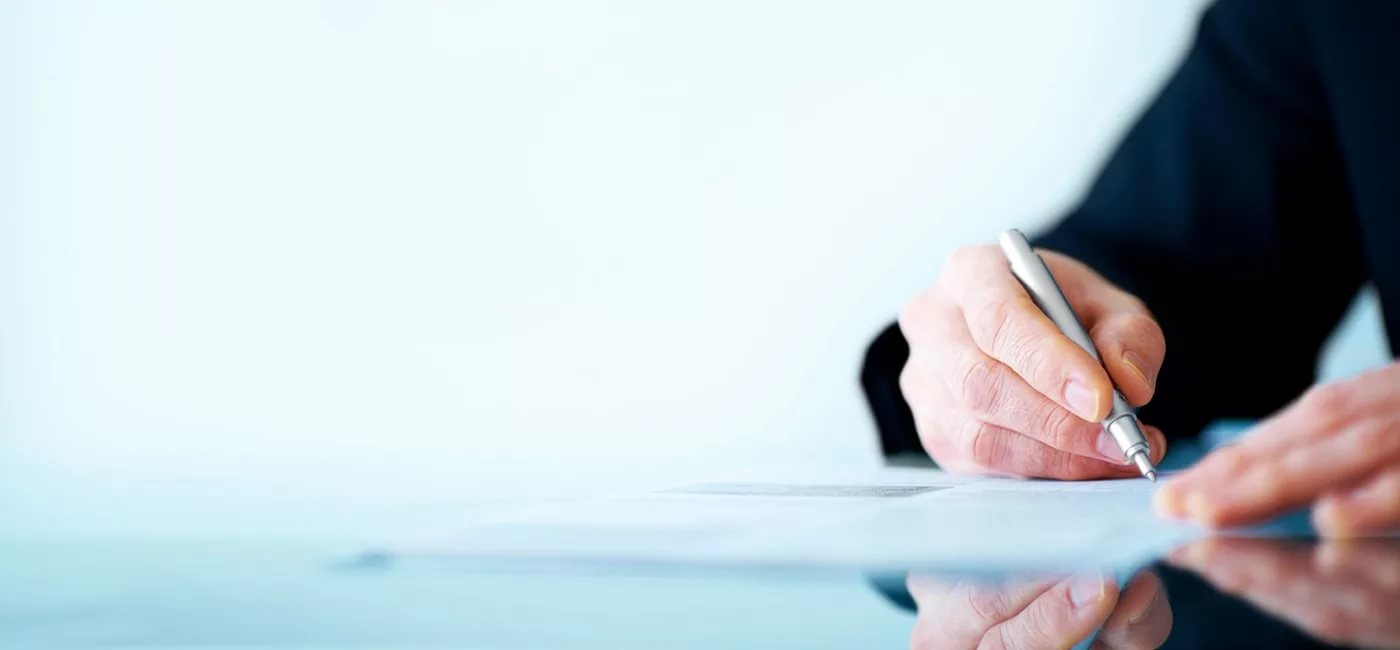 МИНИСТЕРСТВО ПРОСВЕЩЕНИЯ РОССИЙСКОЙ ФЕДЕРАЦИИ
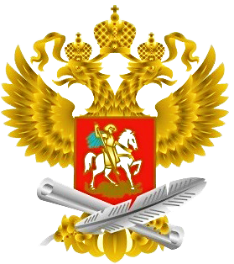 ФГБУ «ФЕДЕРАЛЬНЫЙ ЦЕНТР ОРГАНИЗАЦИОННО-МЕТОДИЧЕСКОГО ОБЕСПЕЧЕНИЯ ФИЗИЧЕСКОГО ВОСПИТАНИЯ»
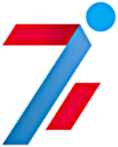 Повестка
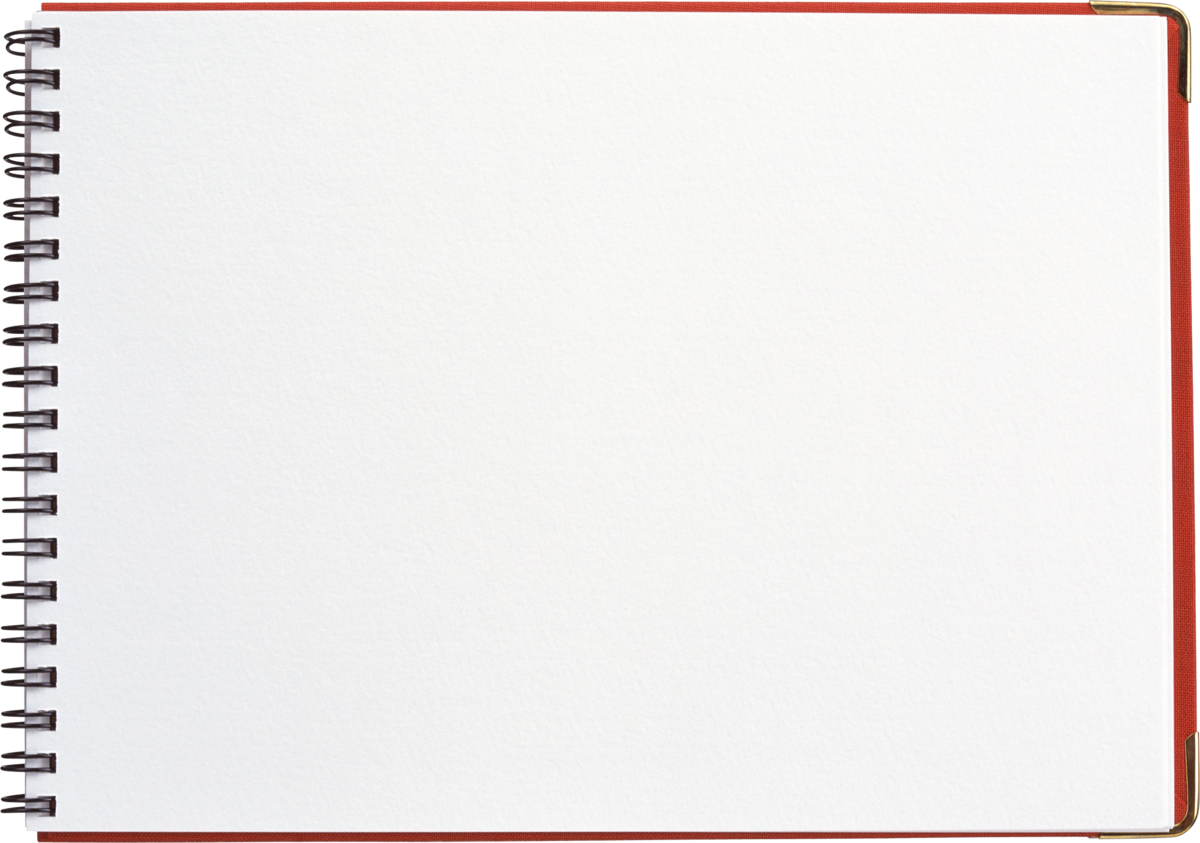 19.09.2019 г. -  12:00 (по МВ) Ссылка: https://youtu.be/OnjH4Lm1PL8
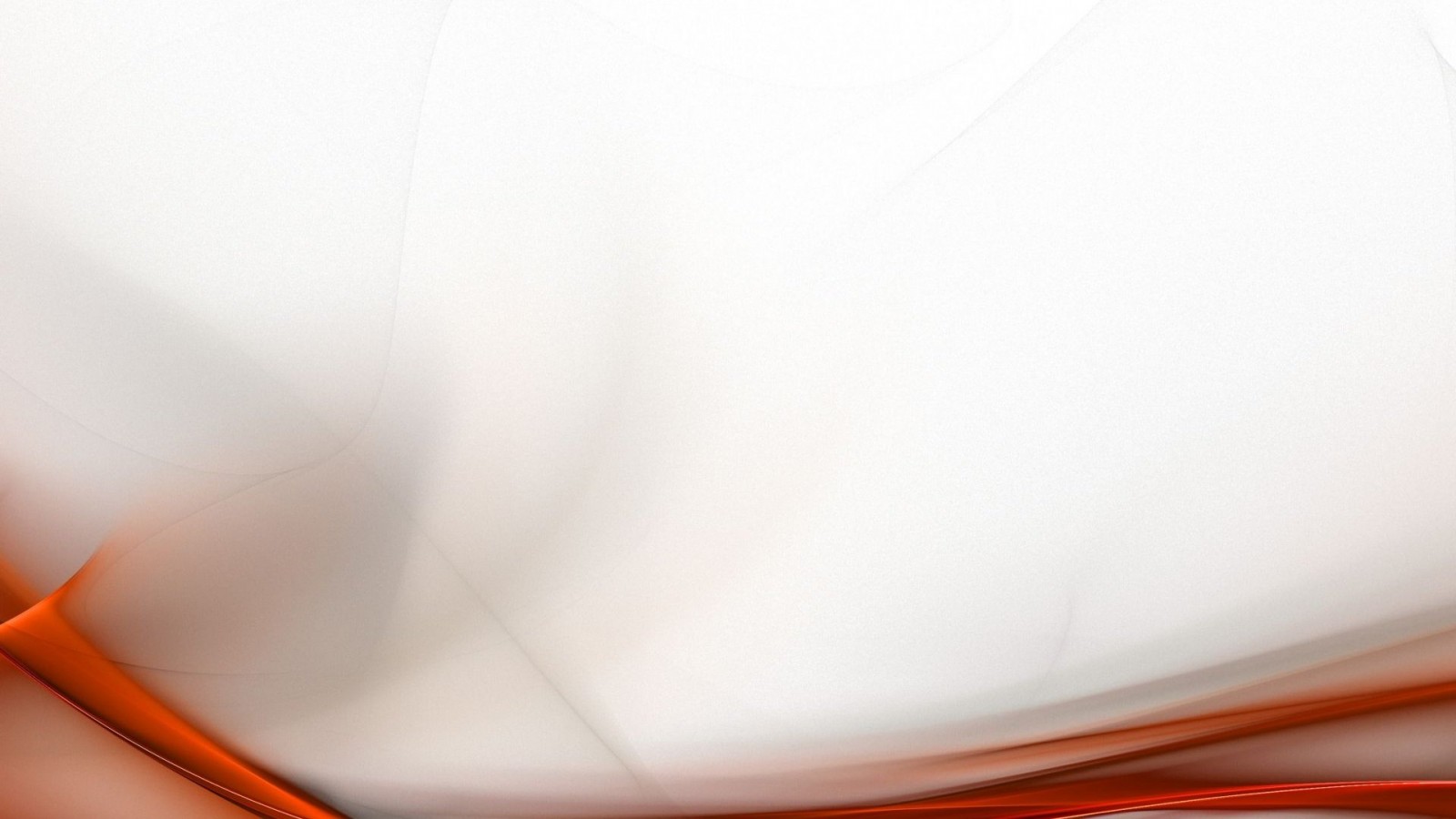 МИНИСТЕРСТВО ПРОСВЕЩЕНИЯ РОССИЙСКОЙ ФЕДЕРАЦИИ
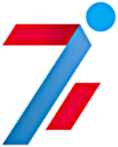 Основные задачи развития 
дополнительного образования физкультурно-спортивной направленности 
на 2019/2020 учебный год

Федченко Николай Семенович, директор ФГБУ «Федеральный центр организационно-методического обеспечения физического воспитания» Минпросвещения России
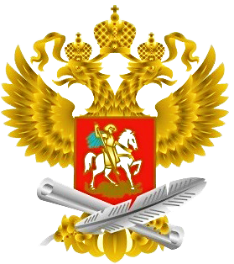 ФГБУ «ФЕДЕРАЛЬНЫЙ ЦЕНТР ОРГАНИЗАЦИОННО-МЕТОДИЧЕСКОГО ОБЕСПЕЧЕНИЯ ФИЗИЧЕСКОГО ВОСПИТАНИЯ»
19.09.2019 г. -  12:00 (по МВ) Ссылка: https://youtu.be/OnjH4Lm1PL8
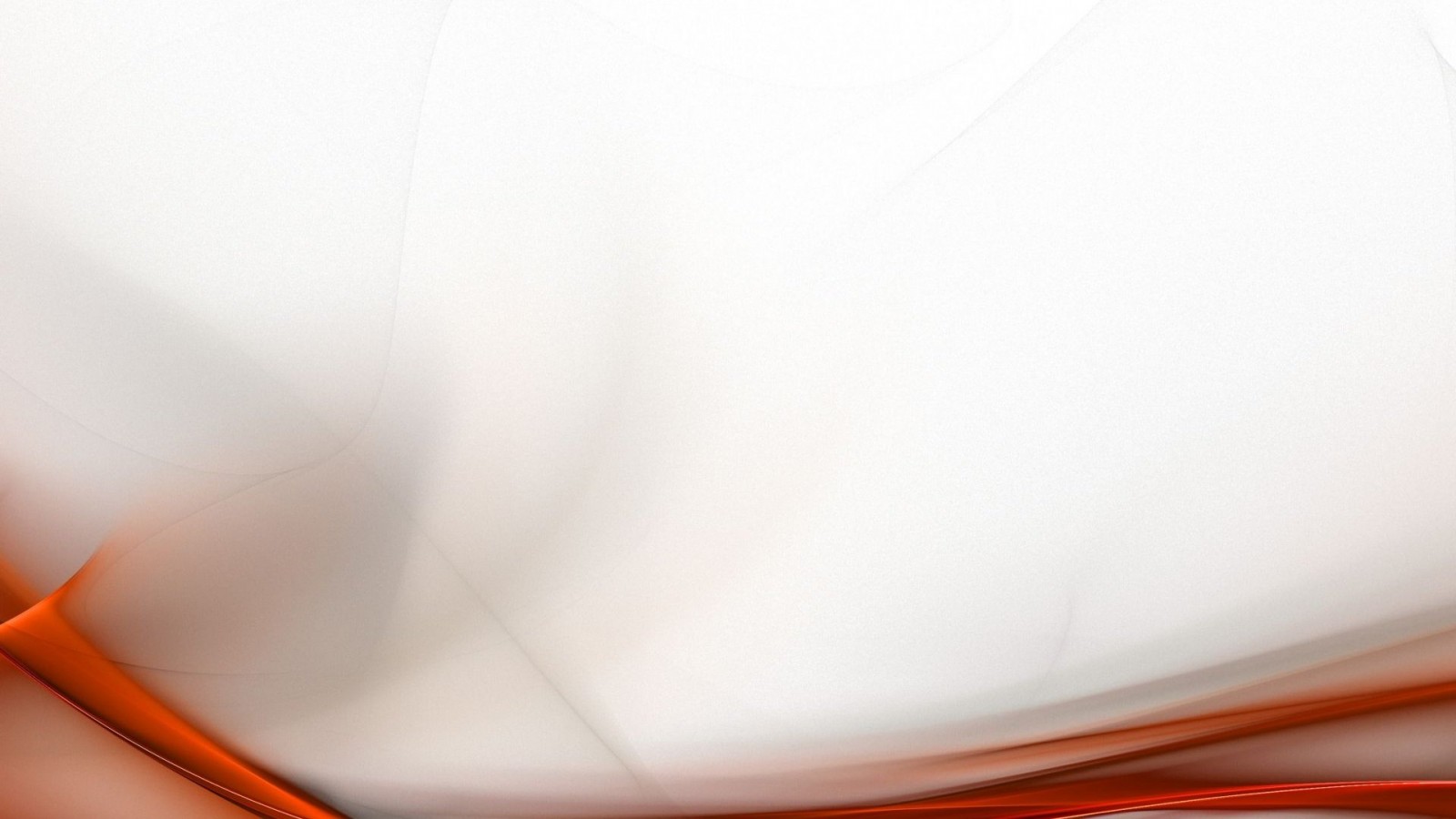 МИНИСТЕРСТВО ПРОСВЕЩЕНИЯ РОССИЙСКОЙ ФЕДЕРАЦИИ
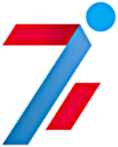 Основные задачи развития 
дополнительного образования физкультурно-спортивной направленности 
на 2019/2020 учебный год

Федченко Николай Семенович, директор ФГБУ «Федеральный центр организационно-методического обеспечения физического воспитания» Минпросвещения России
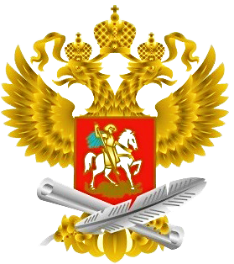 ФГБУ «ФЕДЕРАЛЬНЫЙ ЦЕНТР ОРГАНИЗАЦИОННО-МЕТОДИЧЕСКОГО ОБЕСПЕЧЕНИЯ ФИЗИЧЕСКОГО ВОСПИТАНИЯ»
В части дополнительного 
образования
19.09.2019 г. -  12:00 (по МВ) Ссылка: https://youtu.be/OnjH4Lm1PL8
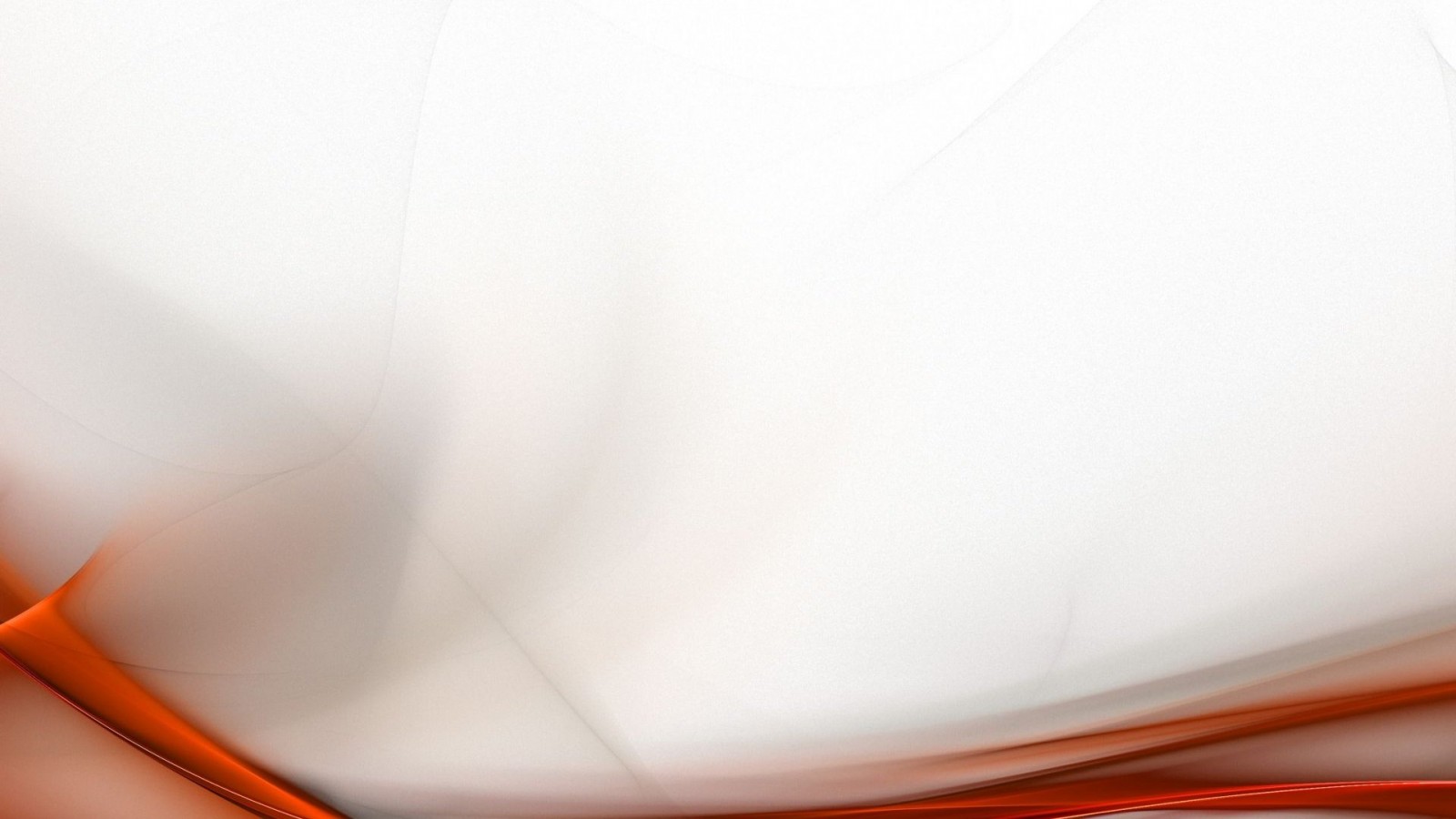 МИНИСТЕРСТВО ПРОСВЕЩЕНИЯ РОССИЙСКОЙ ФЕДЕРАЦИИ
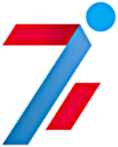 Основные задачи развития 
дополнительного образования физкультурно-спортивной направленности 
на 2019/2020 учебный год

Федченко Николай Семенович, директор ФГБУ «Федеральный центр организационно-методического обеспечения физического воспитания» Минпросвещения России
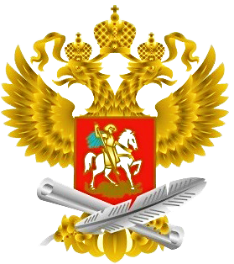 ФГБУ «ФЕДЕРАЛЬНЫЙ ЦЕНТР ОРГАНИЗАЦИОННО-МЕТОДИЧЕСКОГО ОБЕСПЕЧЕНИЯ ФИЗИЧЕСКОГО ВОСПИТАНИЯ»
В части соревновательной 
деятельности
19.09.2019 г. -  12:00 (по МВ) Ссылка: https://youtu.be/OnjH4Lm1PL8
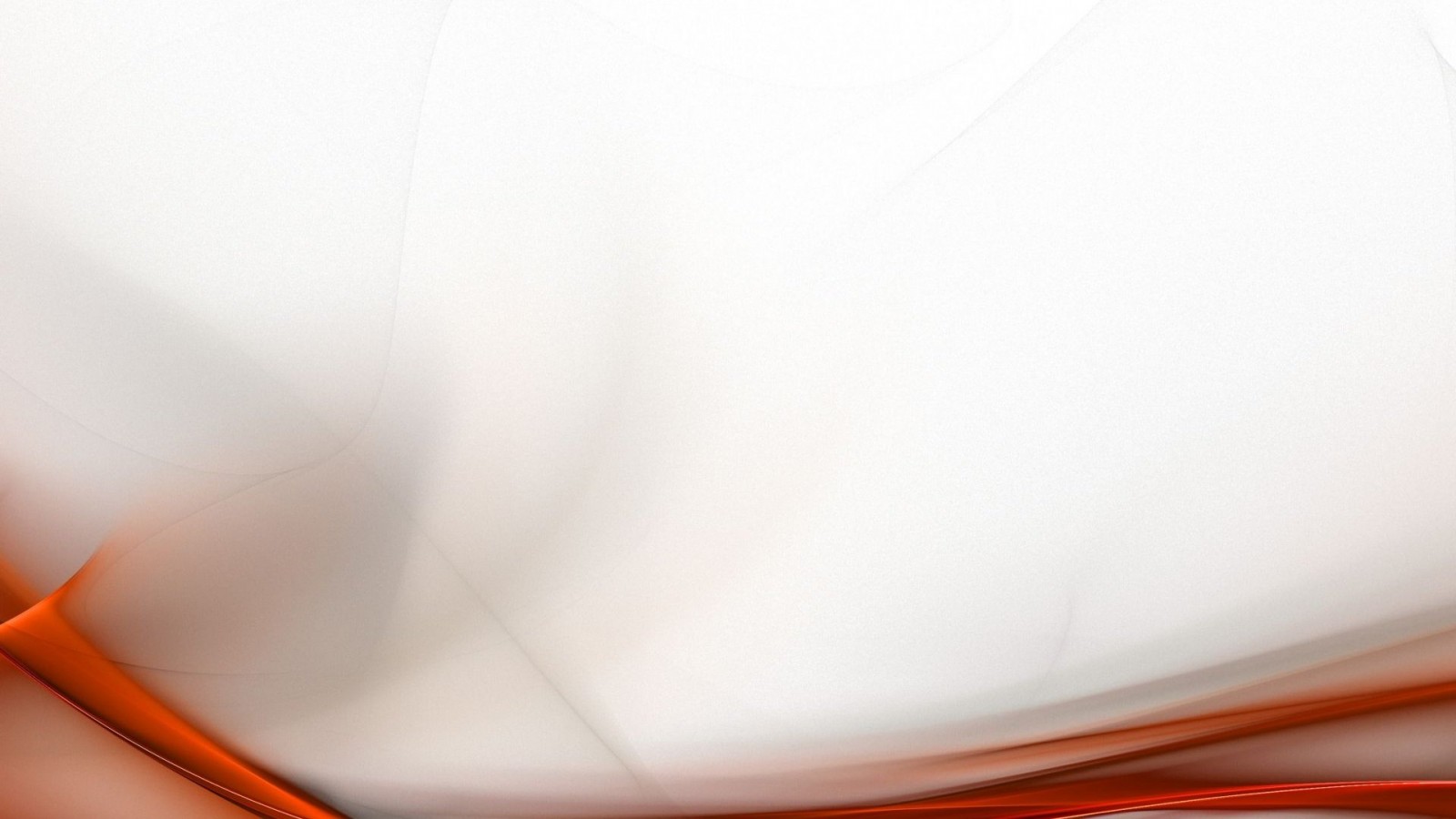 МИНИСТЕРСТВО ПРОСВЕЩЕНИЯ РОССИЙСКОЙ ФЕДЕРАЦИИ
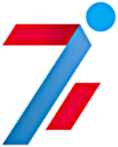 Основные задачи развития 
дополнительного образования физкультурно-спортивной направленности 
на 2019/2020 учебный год

Федченко Николай Семенович, директор ФГБУ «Федеральный центр организационно-методического обеспечения физического воспитания» Минпросвещения России
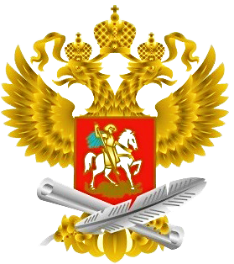 ФГБУ «ФЕДЕРАЛЬНЫЙ ЦЕНТР ОРГАНИЗАЦИОННО-МЕТОДИЧЕСКОГО ОБЕСПЕЧЕНИЯ ФИЗИЧЕСКОГО ВОСПИТАНИЯ»
В части мониторинговой 
деятельности
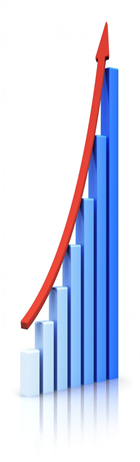 19.09.2019 г. -  12:00 (по МВ) Ссылка: https://youtu.be/OnjH4Lm1PL8
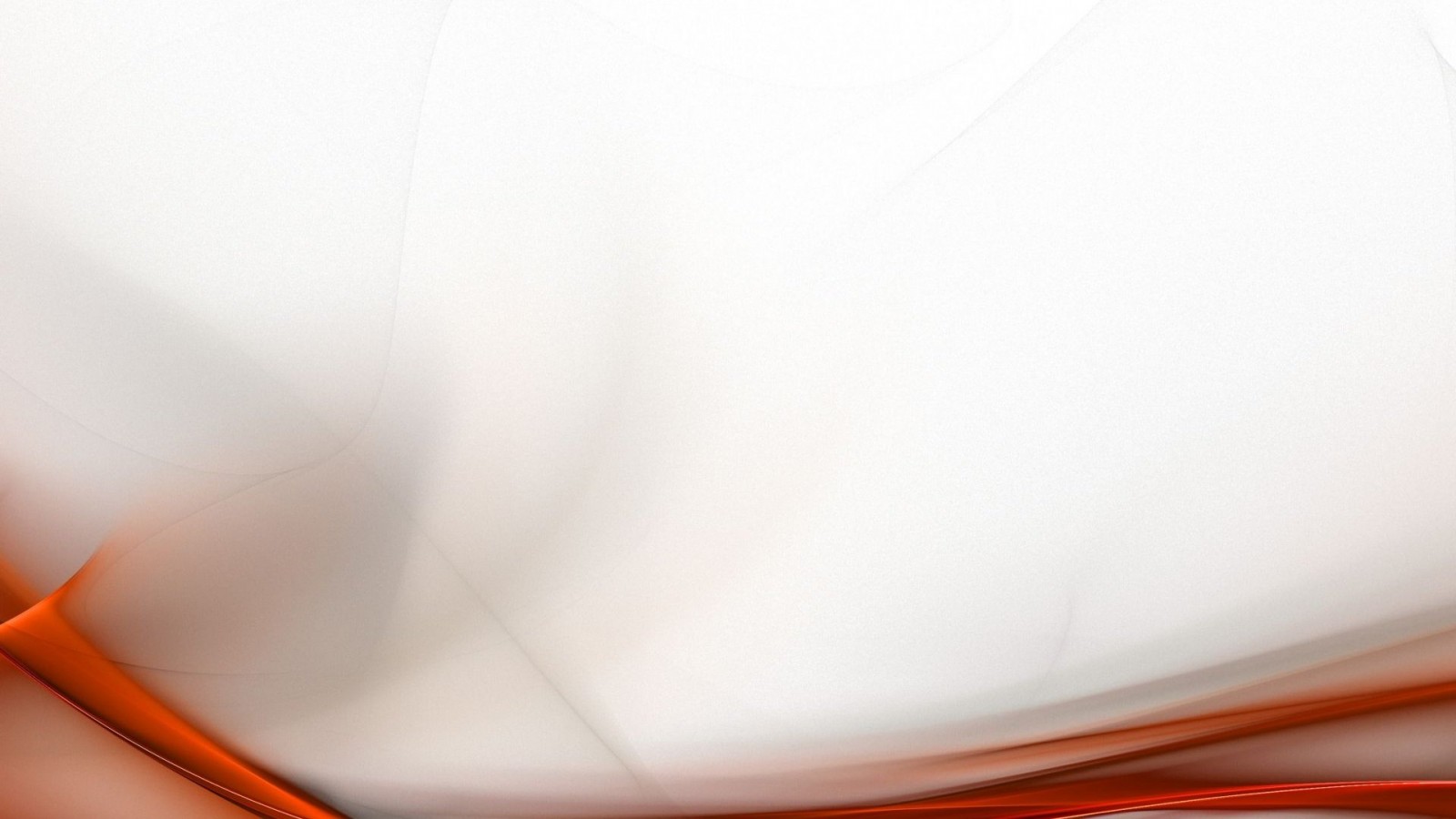 МИНИСТЕРСТВО ПРОСВЕЩЕНИЯ РОССИЙСКОЙ ФЕДЕРАЦИИ
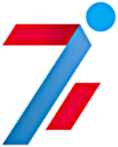 МЕРОПРИЯТИЯ ДО КОНЦА 2019 ГОДА

Федченко Николай Семенович, директор ФГБУ «Федеральный центр организационно-методического обеспечения физического воспитания» Минпросвещения России
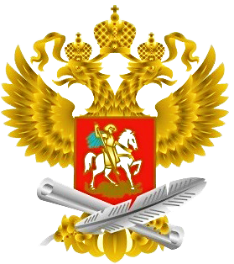 ФГБУ «ФЕДЕРАЛЬНЫЙ ЦЕНТР ОРГАНИЗАЦИОННО-МЕТОДИЧЕСКОГО ОБЕСПЕЧЕНИЯ ФИЗИЧЕСКОГО ВОСПИТАНИЯ»
Мероприятия 
до конца 2019 года
19.09.2019 г. -  12:00 (по МВ) Ссылка: https://youtu.be/OnjH4Lm1PL8
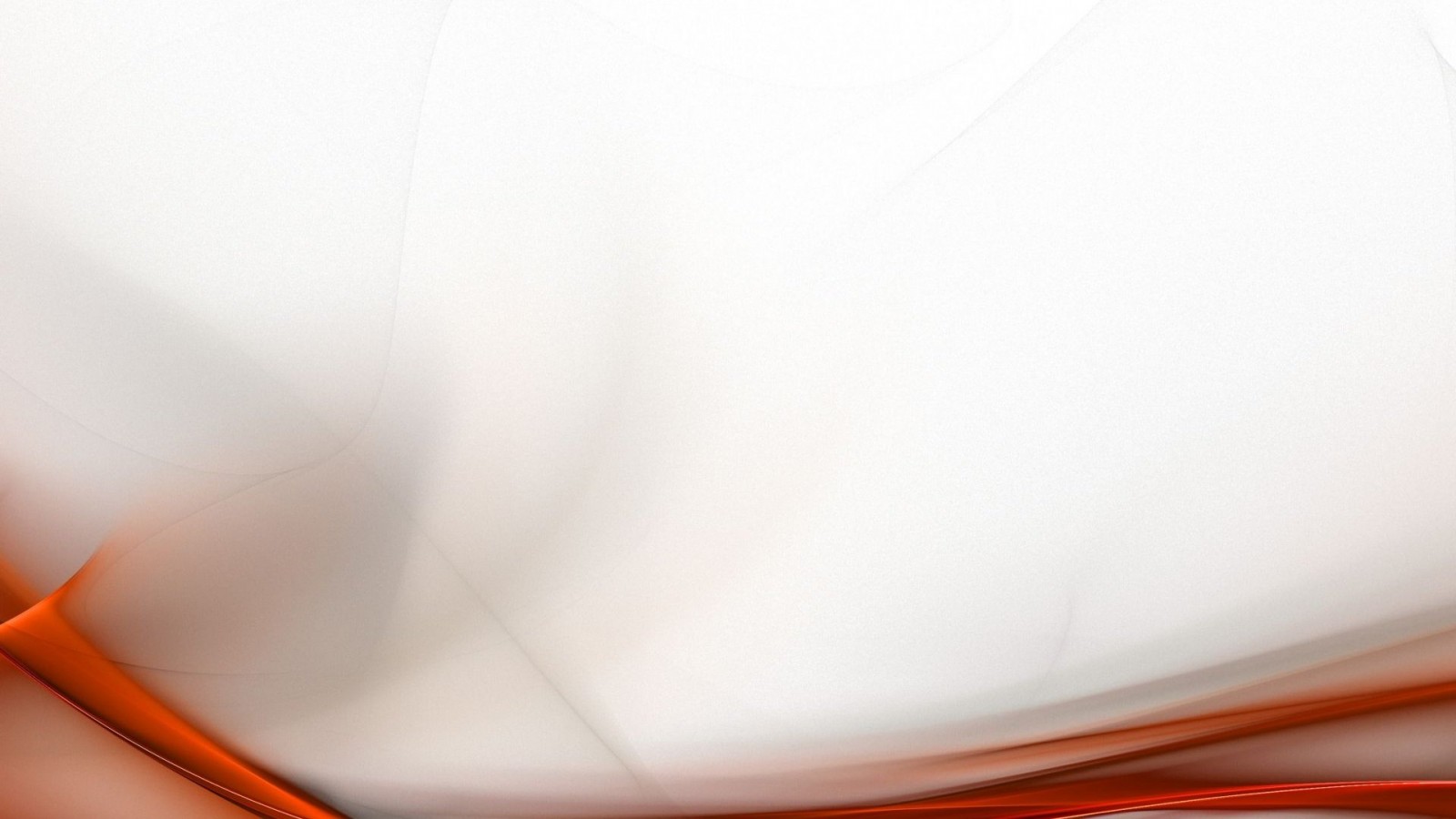 МИНИСТЕРСТВО ПРОСВЕЩЕНИЯ РОССИЙСКОЙ ФЕДЕРАЦИИ
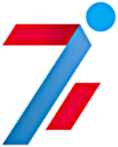 Особенности реализации дополнительных предпрофессиональных программам в соответствии  с федеральными государственными требованиями к минимуму содержания, структуре, условиям реализации дополнительных предпрофессиональных программ в области физической культуры и спорта и к срокам обучения по этим программам, утвержденными приказом Минспорта России от 15 ноября 2018 г. №939
Ковалевский Алексей Владимирович, руководитель отдела развития дополнительного образования физкультурно-спортивной направленности ФГБУ «ФЦОМОФВ»
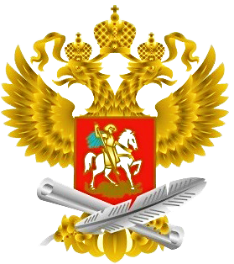 ФГБУ «ФЕДЕРАЛЬНЫЙ ЦЕНТР ОРГАНИЗАЦИОННО-МЕТОДИЧЕСКОГО ОБЕСПЕЧЕНИЯ ФИЗИЧЕСКОГО ВОСПИТАНИЯ»
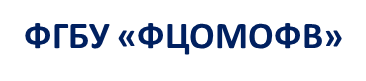 РАЗРАБОТАНЫ
Разъяснения по внедрению Приказа Министерства спорта Российской Федерации № 939 даны Совместным письмом Министерства спорта Российской Федерации от 10.09.2019 № ИСК-ПВ-10/9327 и Министерства просвещения Российской Федерации от 10.09.2019 № 06-985.
Методические рекомендации по проектированию дополнительных предпрофессиональных программ в области физической культуры и спорта в соответствии с приказом Министерства спорта Российской Федерации № 939
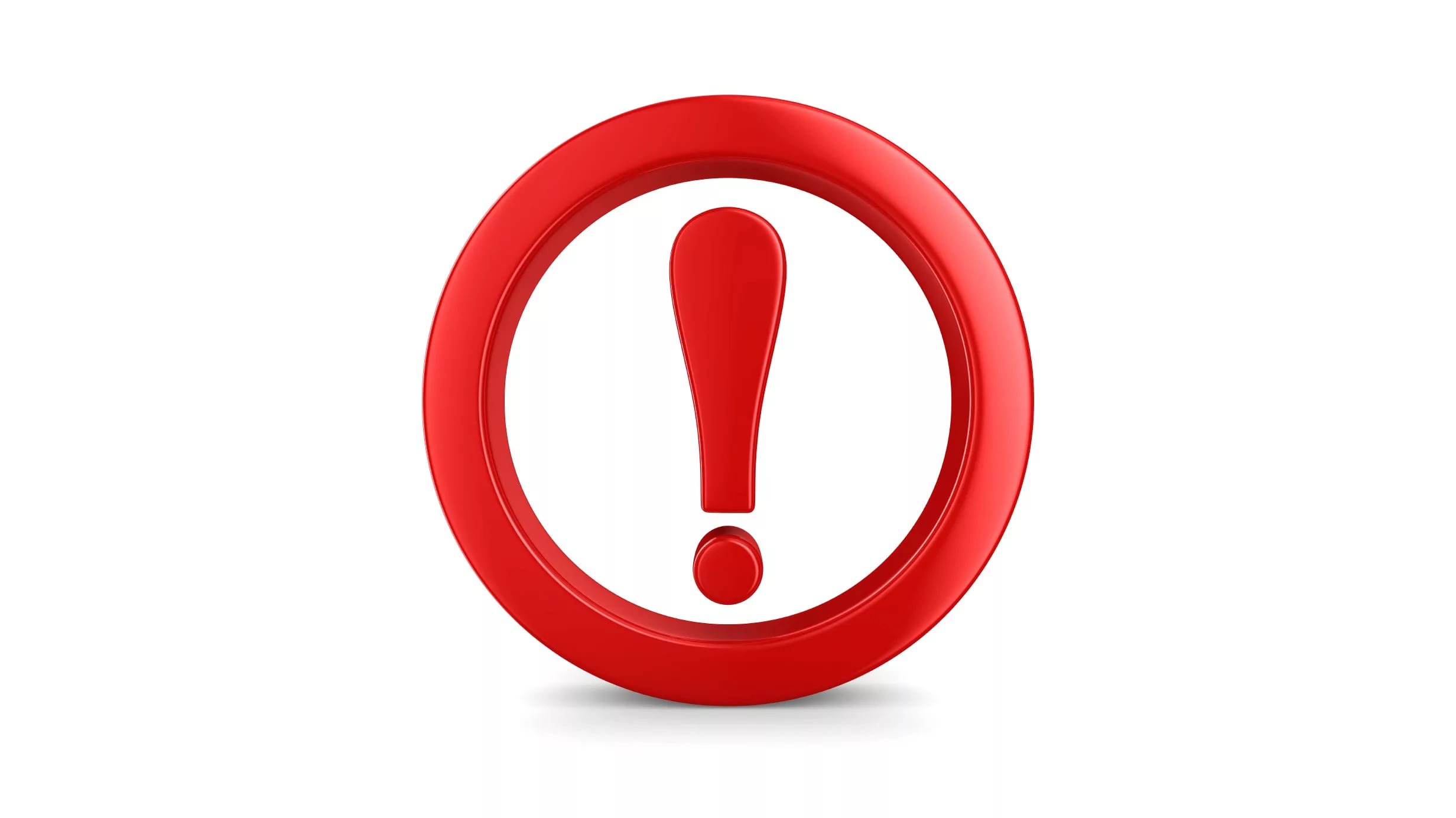 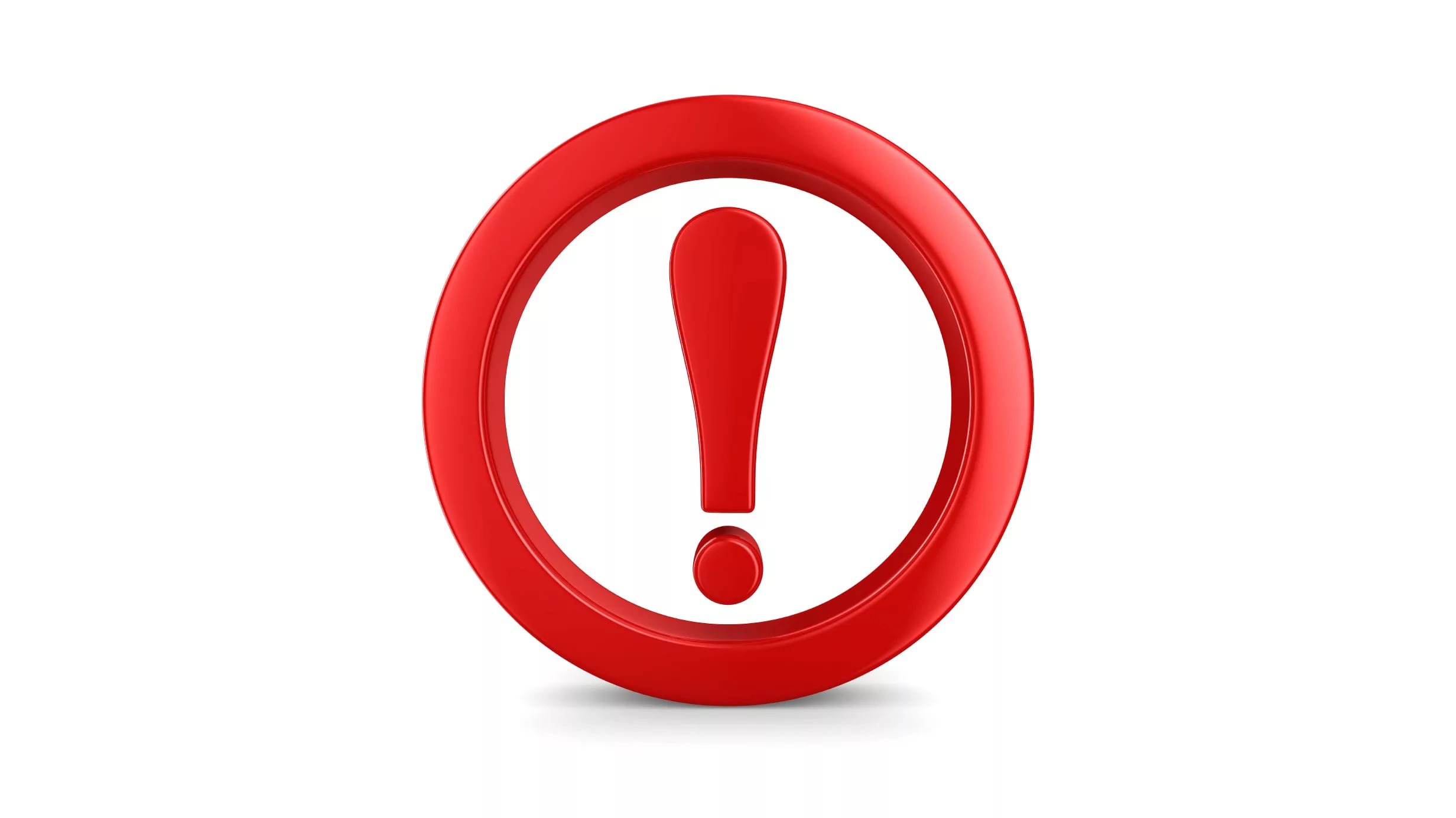 Методические рекомендации разработаны в соответствии с:
1.	Федеральным законом от 29 декабря 2012 г. № 273-ФЗ «Об образовании в Российской Федерации».
2.	Федеральным законом от 4 декабря 2007 г. № 329-ФЗ «О физической культуре и спорте в Российской Федерации».
3.	Указами Президента Российской Федерации.
4.	Постановлениями и Распоряжениями Правительства Российской Федерации.
5.	Приказами Министерства просвещения, Министерства спорта и Министерства труда Российской Федерации.
6.	Совместным письмами Министерства спорта Российской Федерации и Министерства просвещения Российской Федерации.
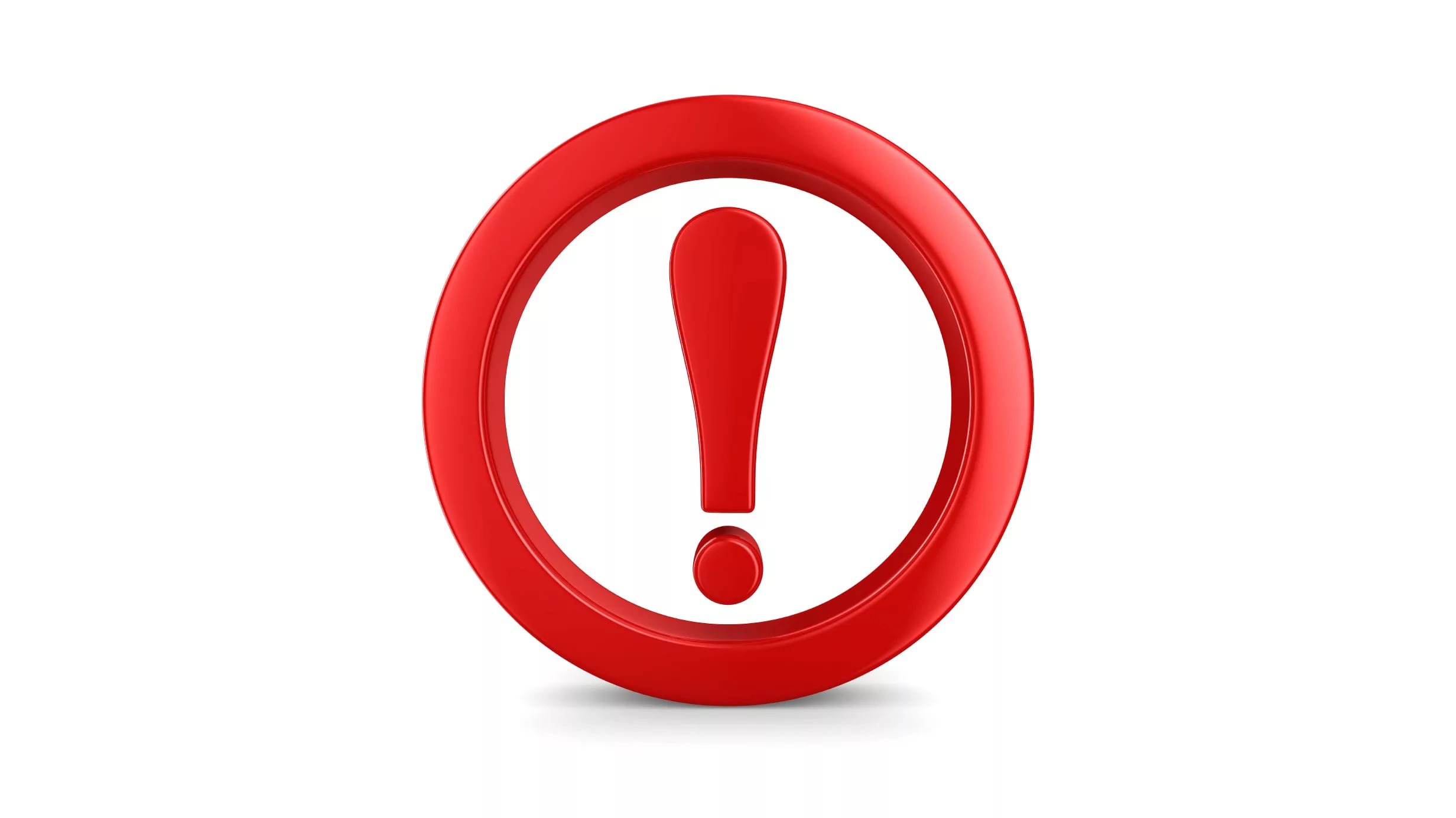 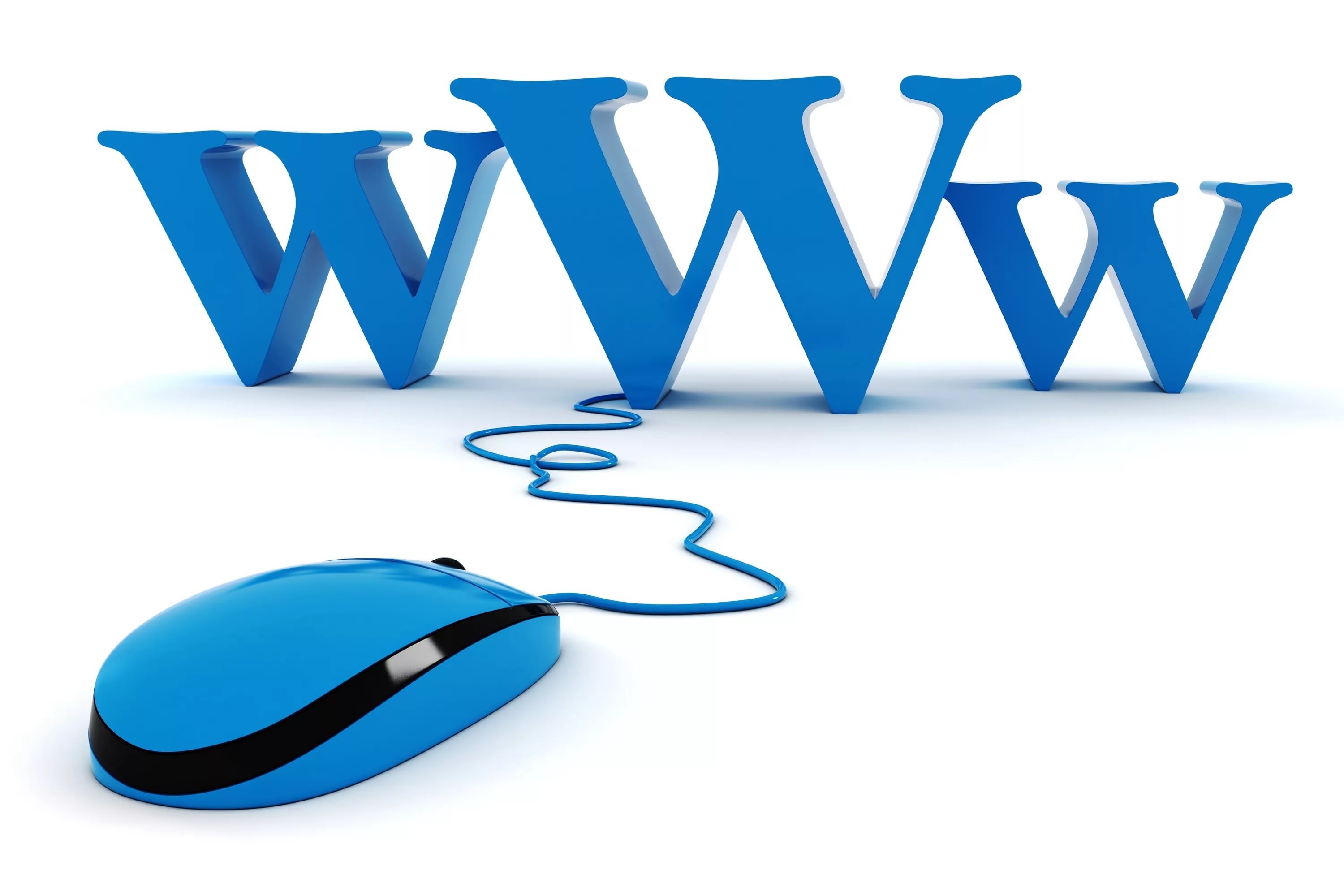 Методические рекомендации 
размещены на сайте
www.фцомофв.рф
19.09.2019 г. -  12:00 (по МВ) Ссылка: https://youtu.be/OnjH4Lm1PL8
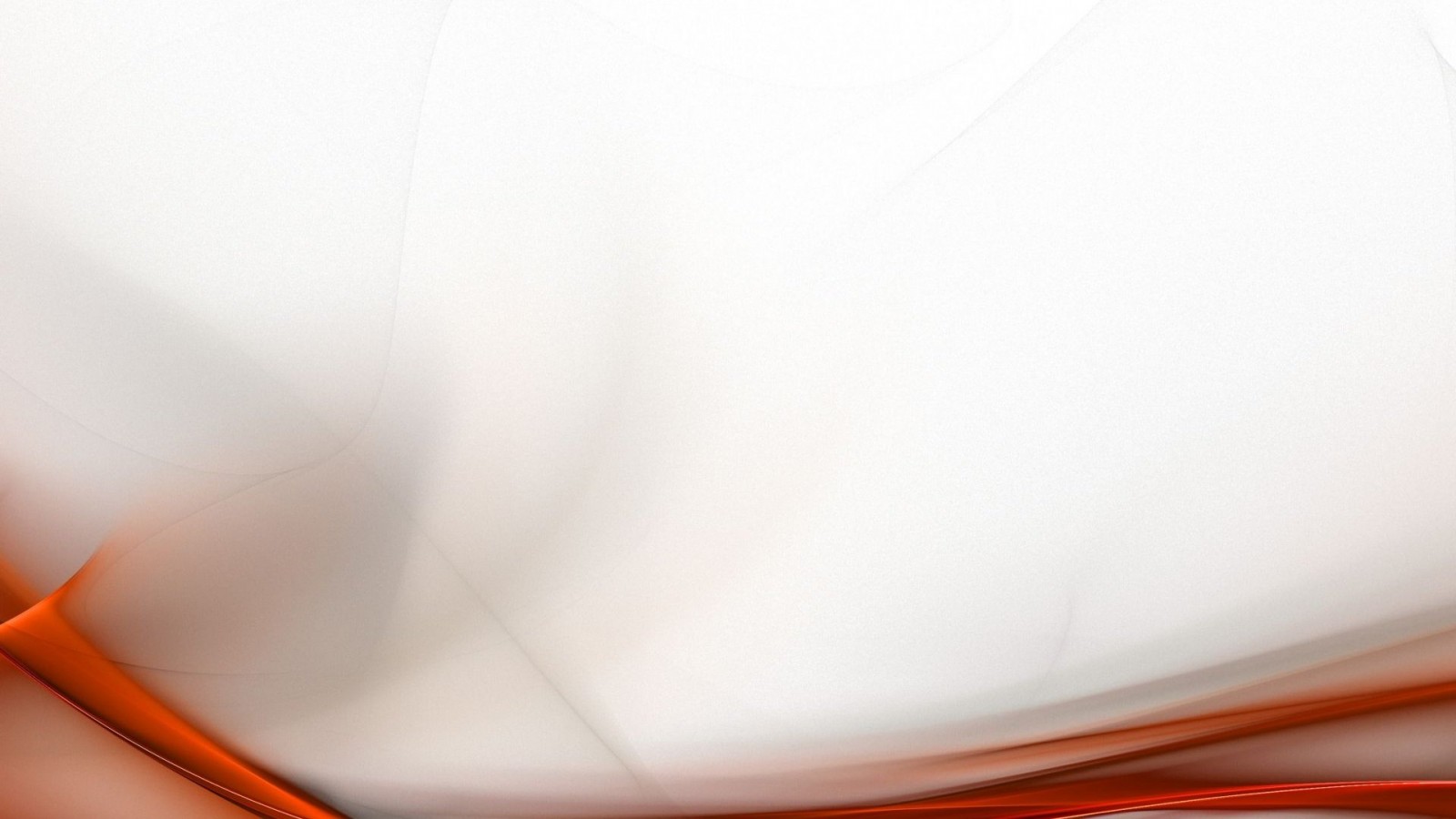 МИНИСТЕРСТВО ПРОСВЕЩЕНИЯ РОССИЙСКОЙ ФЕДЕРАЦИИ
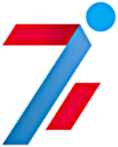 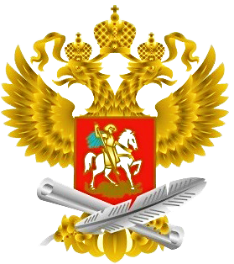 Создание в субъектах Российской Федерации регионального центра по выявлению, развитию и поддержке способностей талантов у детей и молодежи по направлению «Спорт»

Грибачева Марина Анатольевна, руководитель структурного подразделения «Федеральный ресурсный центр развития дополнительного образования детей физкультурно-спортивной направленности» ФГБУ «ФЦОМОФВ»
ФГБУ «ФЕДЕРАЛЬНЫЙ ЦЕНТР ОРГАНИЗАЦИОННО-МЕТОДИЧЕСКОГО ОБЕСПЕЧЕНИЯ ФИЗИЧЕСКОГО ВОСПИТАНИЯ»
Создание 
РЕГИОНАЛЬНЫХ ЦЕНТРОВ 
выявления, поддержки и развития способностей и талантов у детей и молодежи.
В рамках Федерального проекта «Успех каждого ребенка» национального проекта «Образование»
Региональные центры развития детских способностей и таланта создаются   по модели Сириуса, в регионах России, в соответствии с поручением Президента РФ Владимира Путина 
( ПР 2346 п.4,Б от 1 декабря 2016 года) 
Всего предполагается создание 85-ти центров в период до 2021 года.
Научно-методической поддержкой регионов по их созданию, повышением квалификации педагогов, обменом опытом и лучшими практиками по работе с одаренными детьми по направлениям по направлению «Спорт» 
осуществляет
ФГБУ «ФЦОМОФВ»
19.09.2019 г. -  12:00 (по МВ) Ссылка: https://youtu.be/OnjH4Lm1PL8
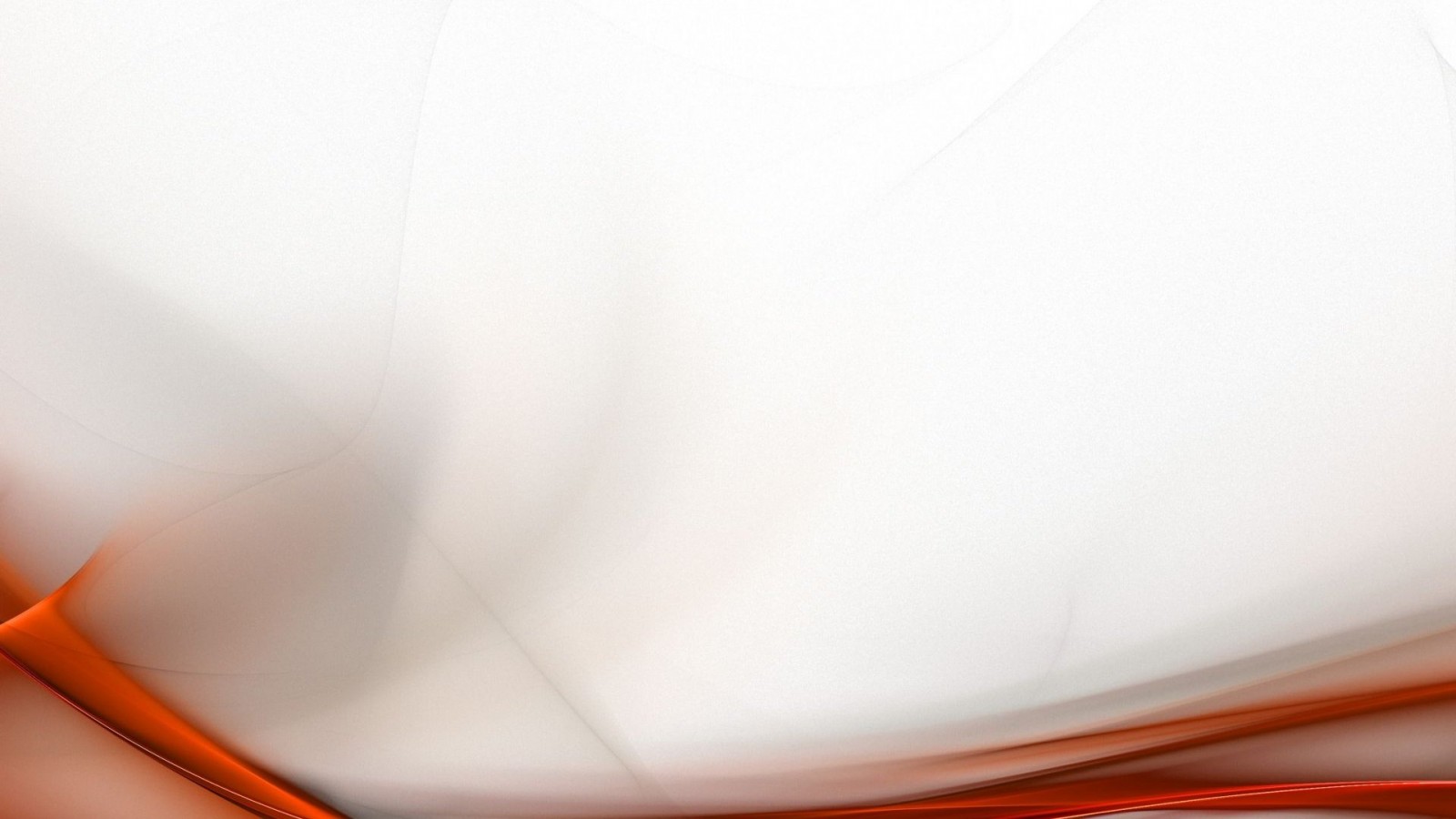 МИНИСТЕРСТВО ПРОСВЕЩЕНИЯ РОССИЙСКОЙ ФЕДЕРАЦИИ
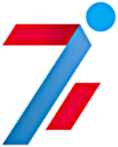 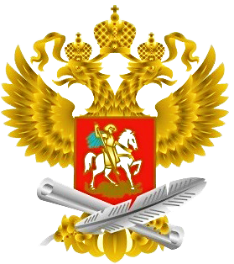 Создание в субъектах Российской Федерации регионального центра по выявлению, развитию и поддержке способностей талантов у детей и молодежи по направлению «Спорт»

Грибачева Марина Анатольевна, руководитель структурного подразделения «Федеральный ресурсный центр развития дополнительного образования детей физкультурно-спортивной направленности» ФГБУ «ФЦОМОФВ»
ФГБУ «ФЕДЕРАЛЬНЫЙ ЦЕНТР ОРГАНИЗАЦИОННО-МЕТОДИЧЕСКОГО ОБЕСПЕЧЕНИЯ ФИЗИЧЕСКОГО ВОСПИТАНИЯ»
Создание эффективной, отвечающей современным требованиям системы выявления, поддержки и развития одаренных детей; обеспечение их личностной, социальной самореализации и профессионального самоопределения через формирование единого информационного и научно-методического пространства в направлении «Спорт».
Цель Центров
19.09.2019 г. -  12:00 (по МВ) Ссылка: https://youtu.be/OnjH4Lm1PL8
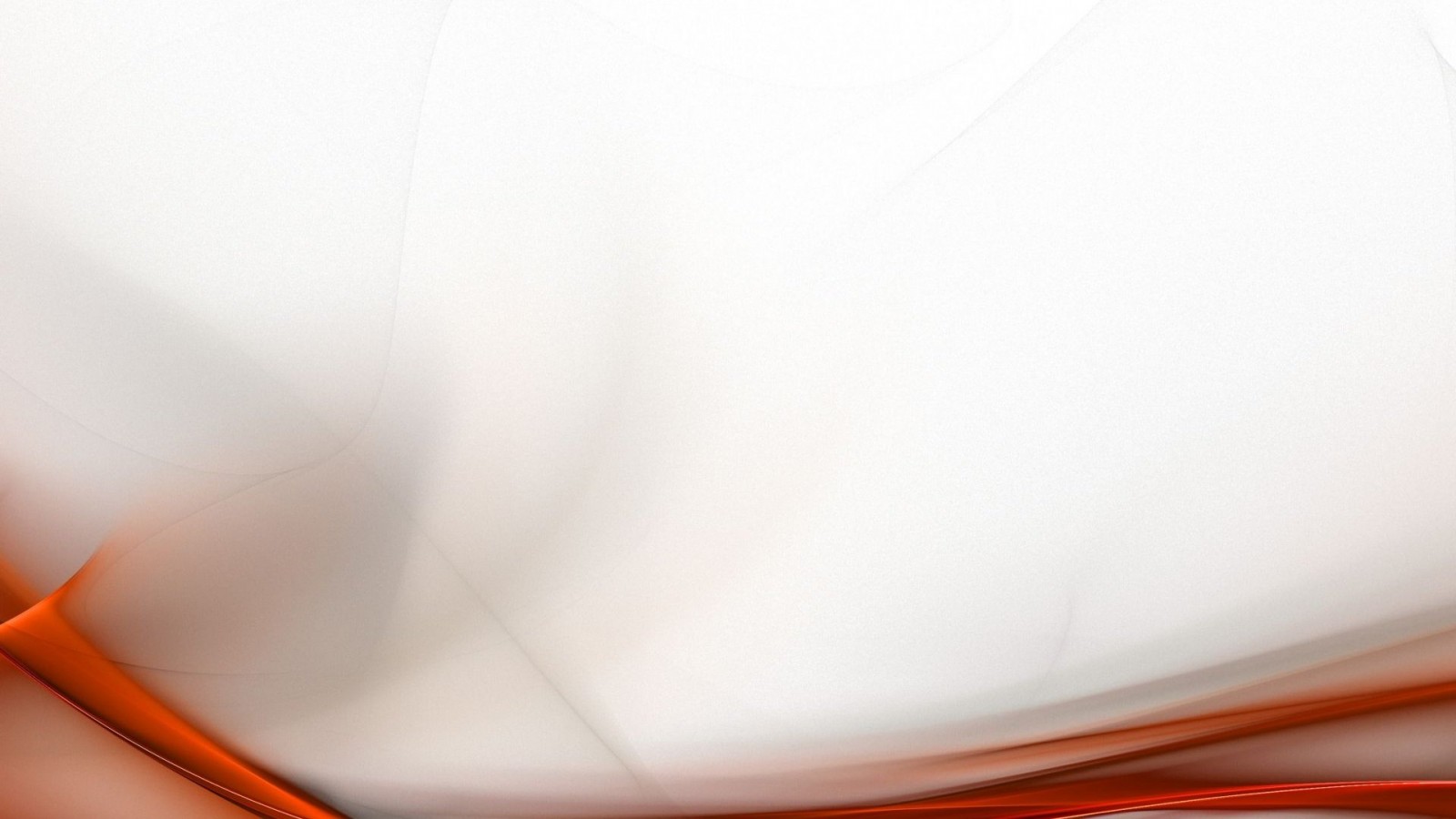 МИНИСТЕРСТВО ПРОСВЕЩЕНИЯ РОССИЙСКОЙ ФЕДЕРАЦИИ
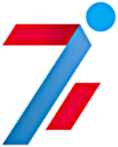 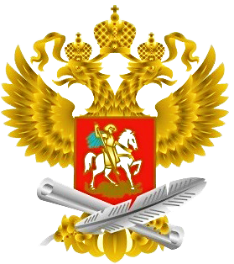 Создание в субъектах Российской Федерации регионального центра по выявлению, развитию и поддержке способностей талантов у детей и молодежи по направлению «Спорт».

Грибачева Марина Анатольевна, руководитель структурного подразделения «Федеральный ресурсный центр развития дополнительного образования детей физкультурно-спортивной направленности» ФГБУ «ФЦОМОФВ»
ФГБУ «ФЕДЕРАЛЬНЫЙ ЦЕНТР ОРГАНИЗАЦИОННО-МЕТОДИЧЕСКОГО ОБЕСПЕЧЕНИЯ ФИЗИЧЕСКОГО ВОСПИТАНИЯ»
19.09.2019 г. -  12:00 (по МВ) Ссылка: https://youtu.be/OnjH4Lm1PL8
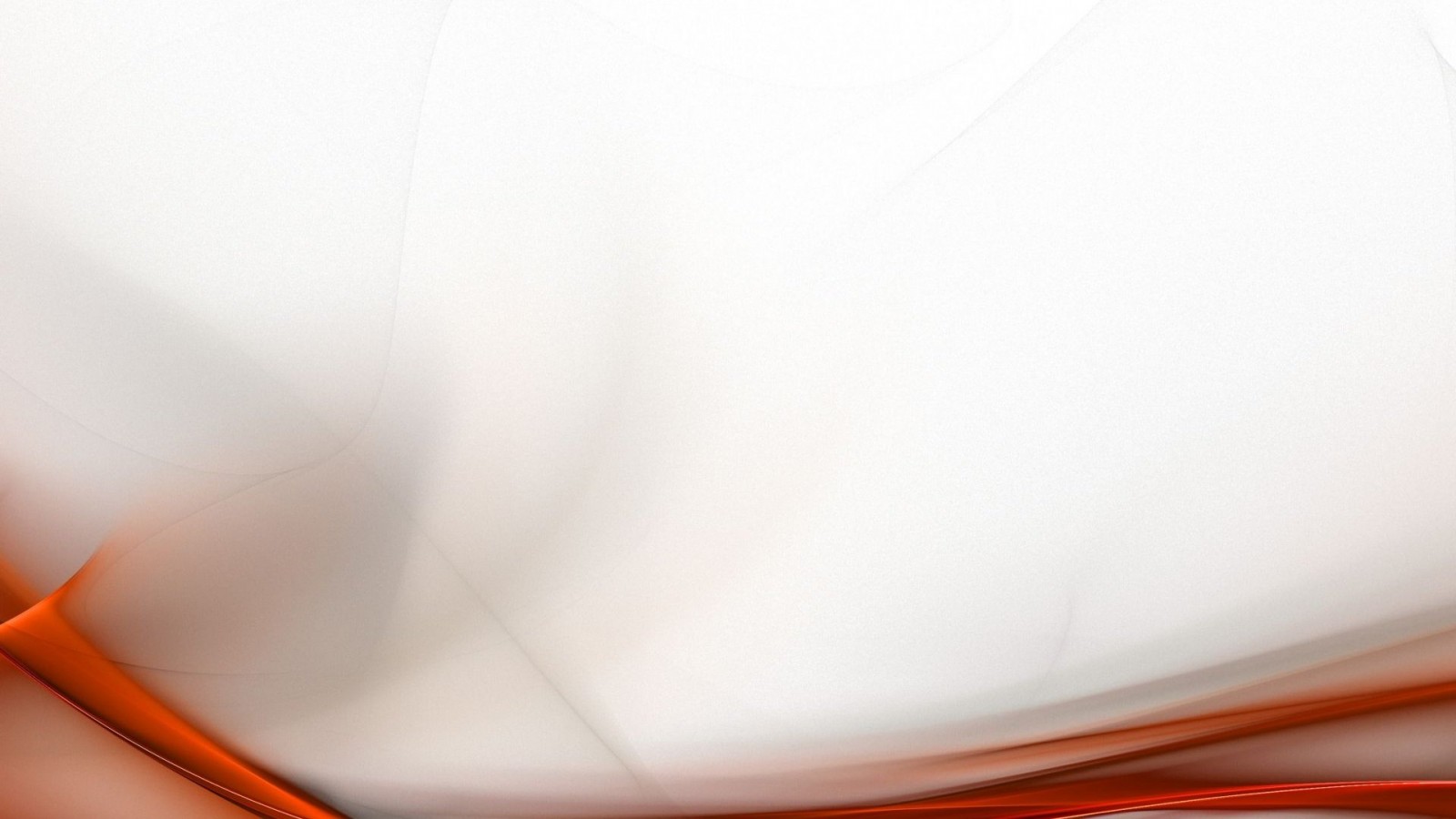 МИНИСТЕРСТВО ПРОСВЕЩЕНИЯ РОССИЙСКОЙ ФЕДЕРАЦИИ
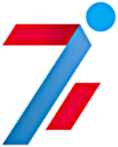 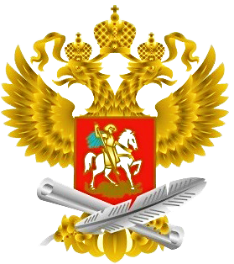 Создание в субъектах Российской Федерации регионального центра по выявлению, развитию и поддержке способностей талантов у детей и молодежи по направлению «Спорт».

Грибачева Марина Анатольевна, руководитель структурного подразделения «Федеральный ресурсный центр развития дополнительного образования детей физкультурно-спортивной направленности» ФГБУ «ФЦОМОФВ»
ФГБУ «ФЕДЕРАЛЬНЫЙ ЦЕНТР ОРГАНИЗАЦИОННО-МЕТОДИЧЕСКОГО ОБЕСПЕЧЕНИЯ ФИЗИЧЕСКОГО ВОСПИТАНИЯ»
Постановление Российской Федерации №1239 от 17 ноября 2015 года «Об утверждении Правил выявления детей, проявивших выдающиеся способности, сопровождения и мониторинга их дальнейшего развития»
Приказ Министерства просвещения Российской Федерации №390 от 24 июля 2019 года «Об утверждении перечня олимпиад и иных интеллектуальных и (или) творческих конкурсов, мероприятий, направленных на развитие интеллектуальных  и творческих способностей, способностей к занятиям физической культурой и спортом, интереса к научной (научно-исследовательской), инженерно-технической, изобретательской, творческой, физкультурно-спортивной деятельности, а также на пропаганду научных знаний, творческих и спортивных достижений, на 2019-2020 учебный год»
Законодательные 
аспекты
19.09.2019 г. -  12:00 (по МВ) Ссылка: https://youtu.be/OnjH4Lm1PL8
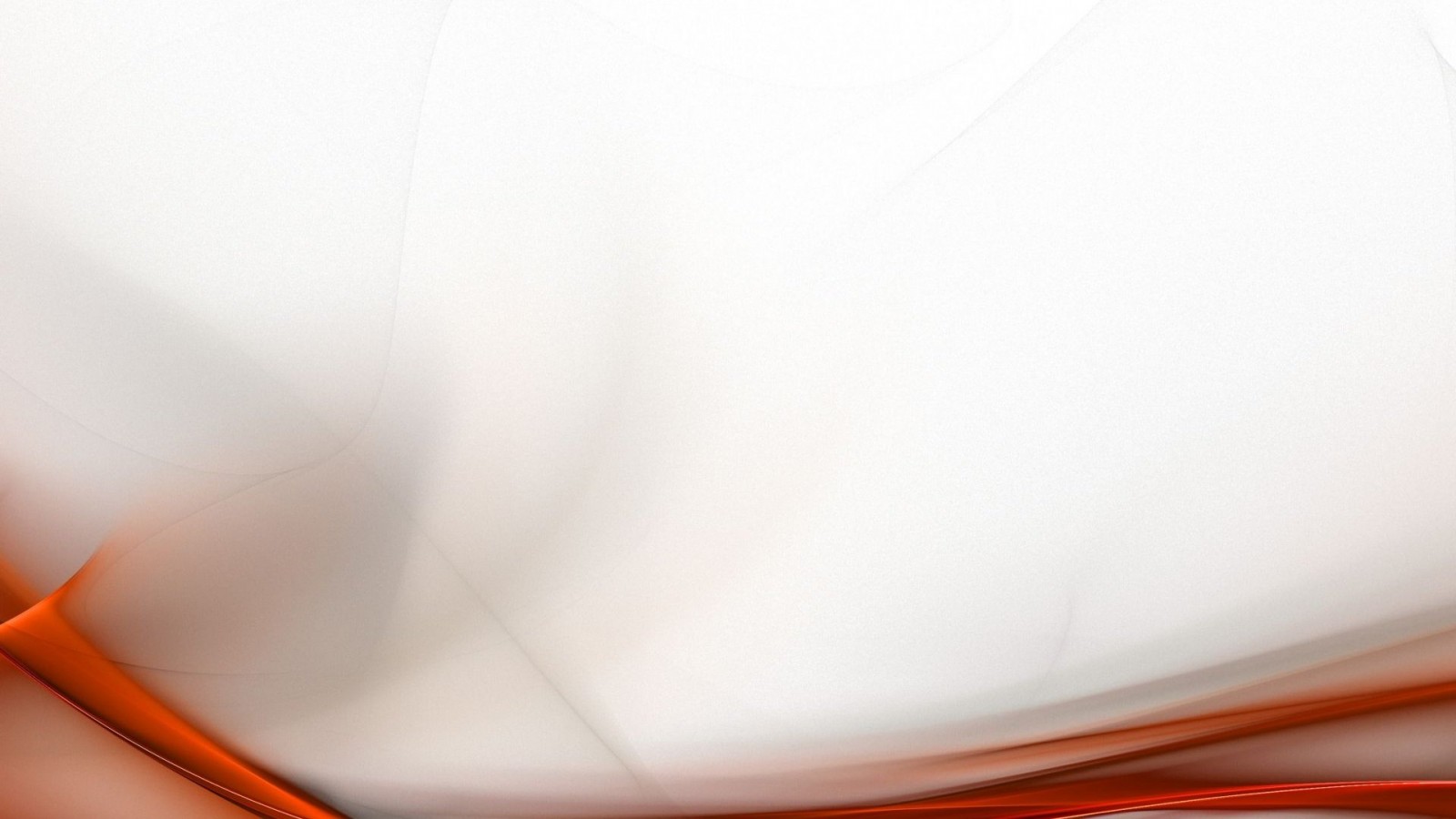 МИНИСТЕРСТВО ПРОСВЕЩЕНИЯ РОССИЙСКОЙ ФЕДЕРАЦИИ
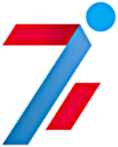 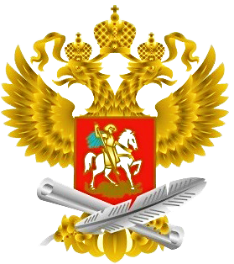 Создание в субъектах Российской Федерации регионального центра по выявлению, развитию и поддержке способностей талантов у детей и молодежи по направлению «Спорт».

Грибачева Марина Анатольевна, руководитель структурного подразделения «Федеральный ресурсный центр развития дополнительного образования детей физкультурно-спортивной направленности» ФГБУ «ФЦОМОФВ»
ФГБУ «ФЕДЕРАЛЬНЫЙ ЦЕНТР ОРГАНИЗАЦИОННО-МЕТОДИЧЕСКОГО ОБЕСПЕЧЕНИЯ ФИЗИЧЕСКОГО ВОСПИТАНИЯ»
Предоставить информацию о решении создании центров
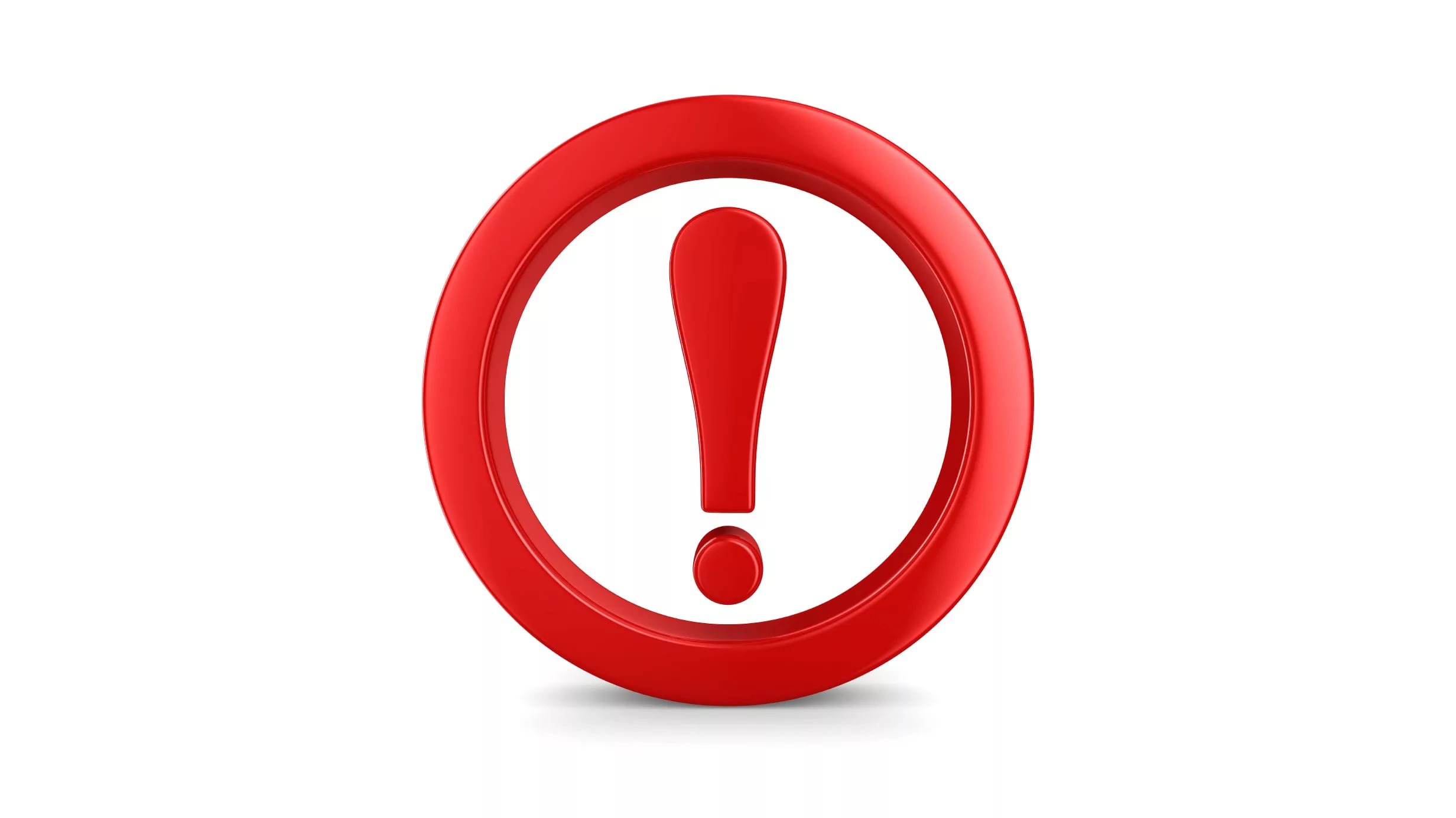 Название Центра, его статус самостоятельной организации и(или) структурного подразделения существующего ресурсного центра.
Фамилию, имя и отчество полностью руководителя данного центра 
Полный юридический и фактический адрес организации (центра)
Контактные данные руководителя центра.
Копию распоряжения органов исполнительной власти Субъекта, осуществляющего государственное управление в сфере образования о создании регионального центра выявления и поддержки одаренных детей в направлении Спорт.
ВАЖНО
до конца октября  
2019 года
E-mail: fcomofv@mail.ru
19.09.2019 г. -  12:00 (по МВ) Ссылка: https://youtu.be/OnjH4Lm1PL8
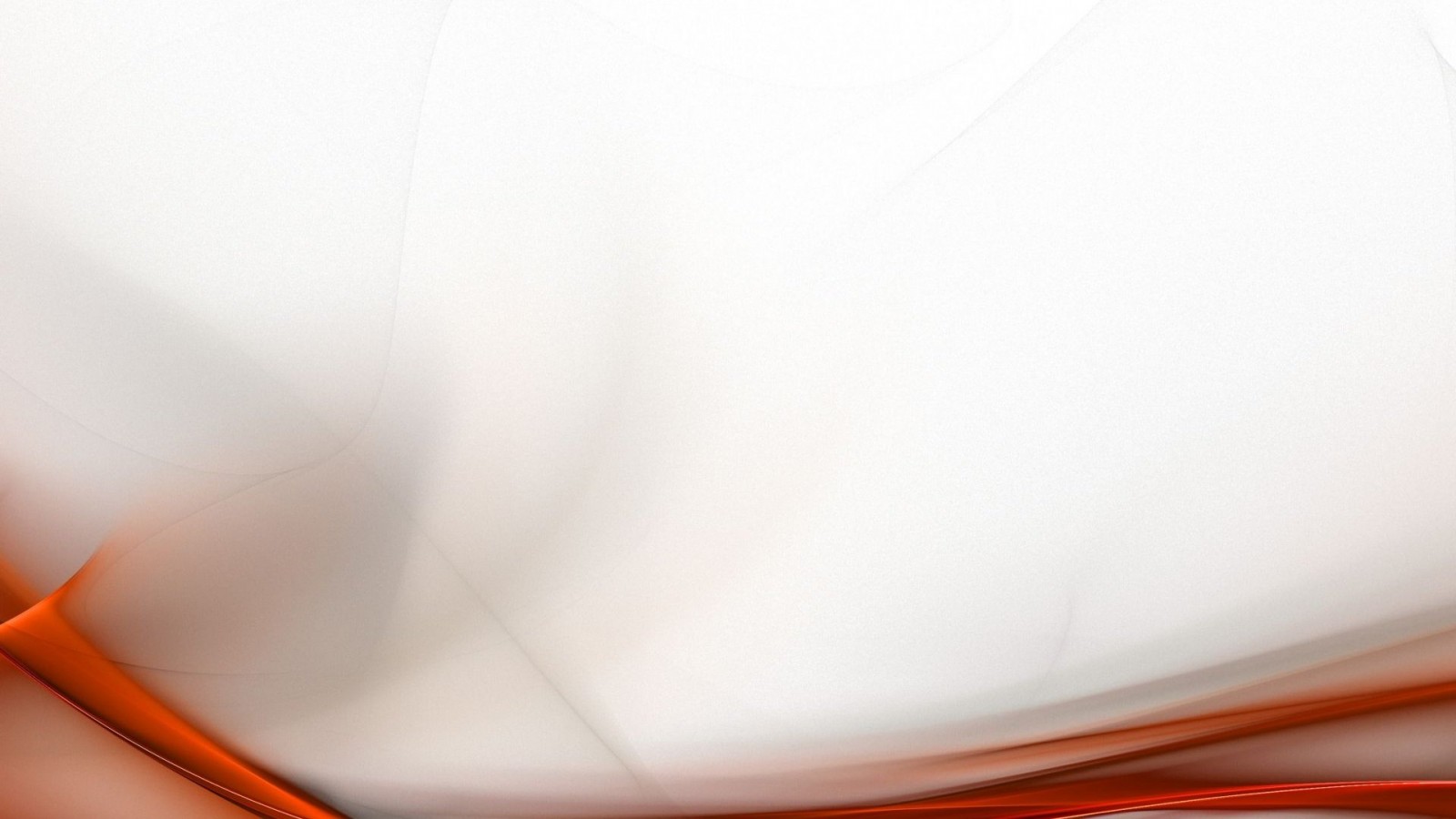 МИНИСТЕРСТВО ПРОСВЕЩЕНИЯ РОССИЙСКОЙ ФЕДЕРАЦИИ
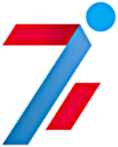 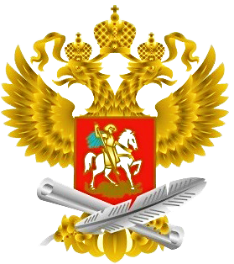 Комплекс физкультурно-спортивных мероприятий в системе образования Российской Федерации 

Широбоков Борис Аркадьевич,  заместитель директора ФГБУ «ФЦОМОФВ»
ФГБУ «ФЕДЕРАЛЬНЫЙ ЦЕНТР ОРГАНИЗАЦИОННО-МЕТОДИЧЕСКОГО ОБЕСПЕЧЕНИЯ ФИЗИЧЕСКОГО ВОСПИТАНИЯ»
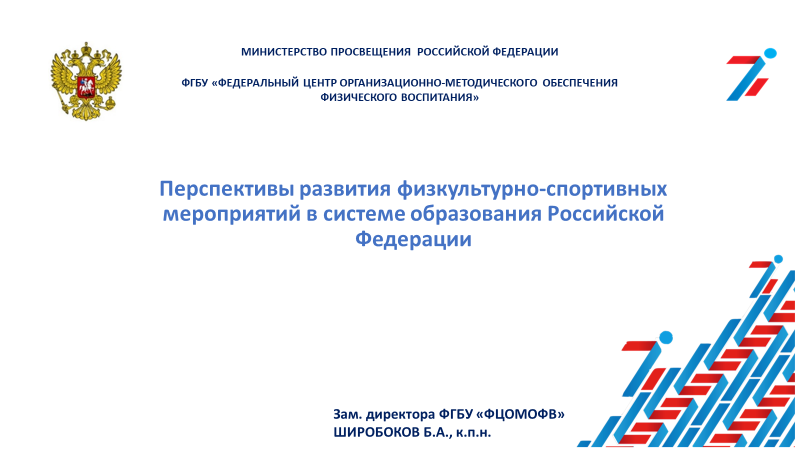 1
2
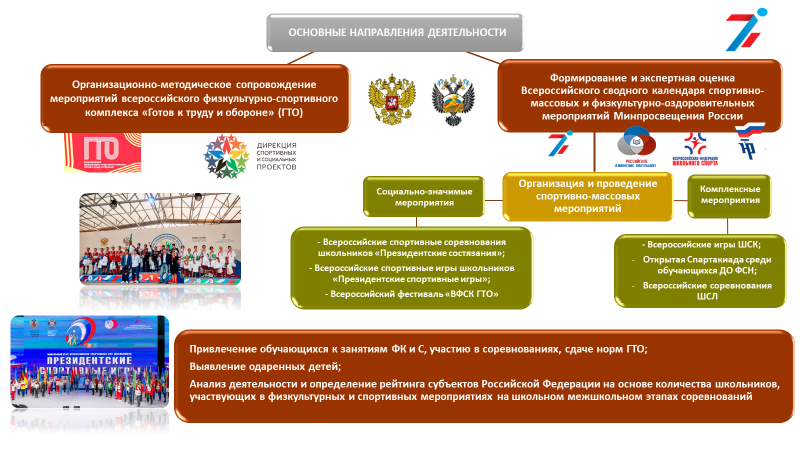 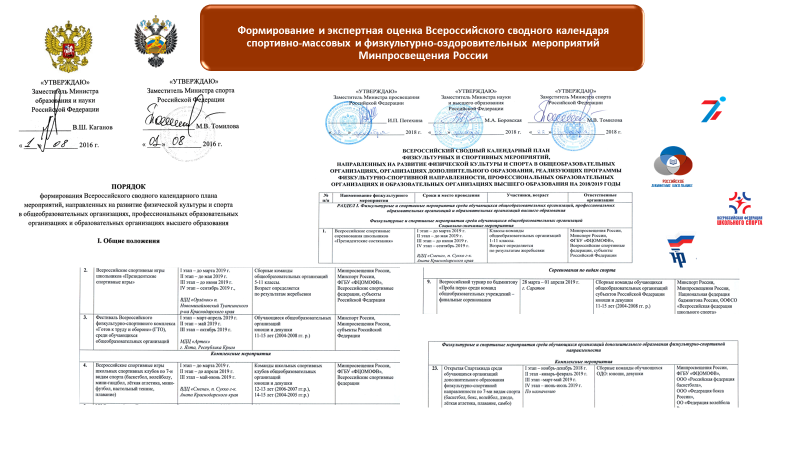 19.09.2019 г. -  12:00 (по МВ) Ссылка: https://youtu.be/OnjH4Lm1PL8
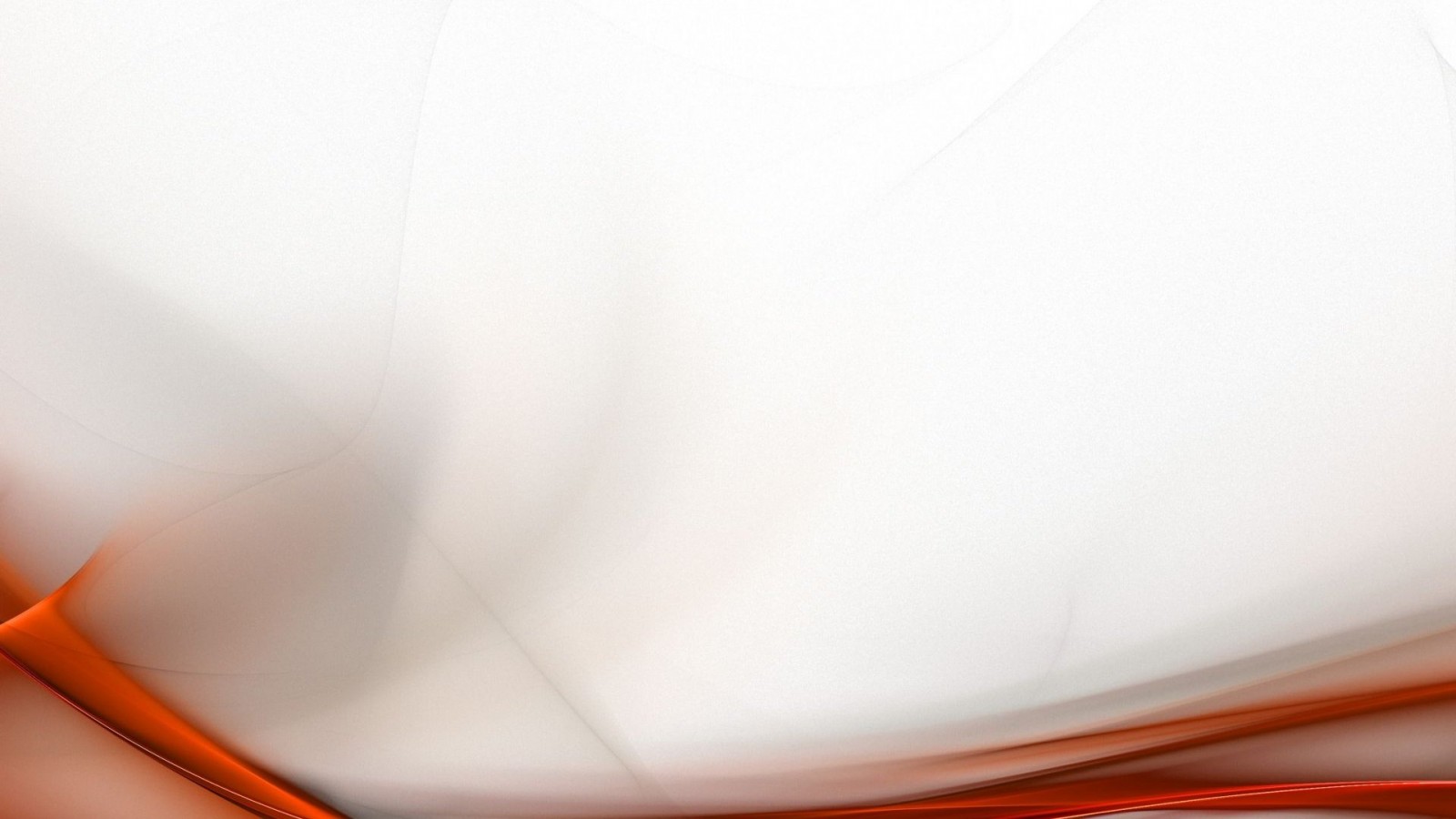 МИНИСТЕРСТВО ПРОСВЕЩЕНИЯ РОССИЙСКОЙ ФЕДЕРАЦИИ
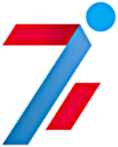 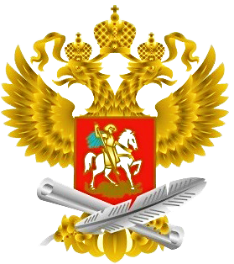 Комплекс физкультурно-спортивных мероприятий в системе образования Российской Федерации 

Широбоков Борис Аркадьевич,  заместитель директора ФГБУ «ФЦОМОФВ»
ФГБУ «ФЕДЕРАЛЬНЫЙ ЦЕНТР ОРГАНИЗАЦИОННО-МЕТОДИЧЕСКОГО ОБЕСПЕЧЕНИЯ ФИЗИЧЕСКОГО ВОСПИТАНИЯ»
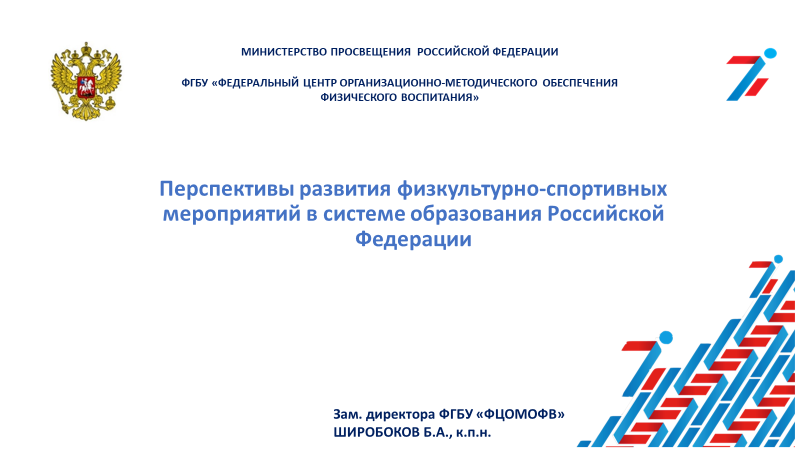 3
4
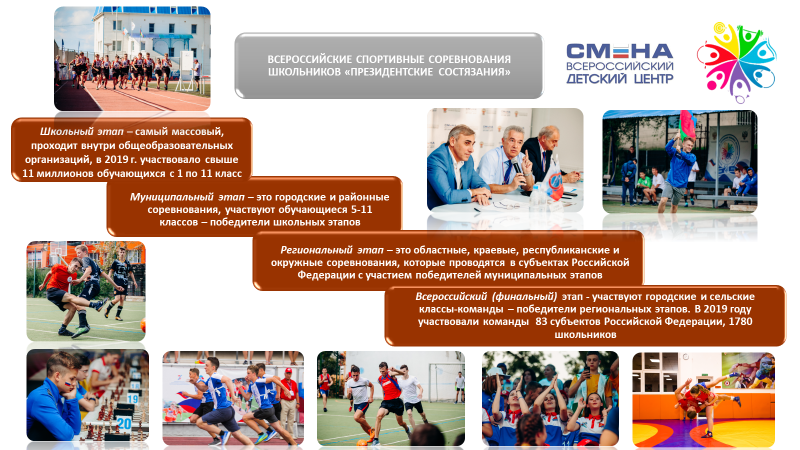 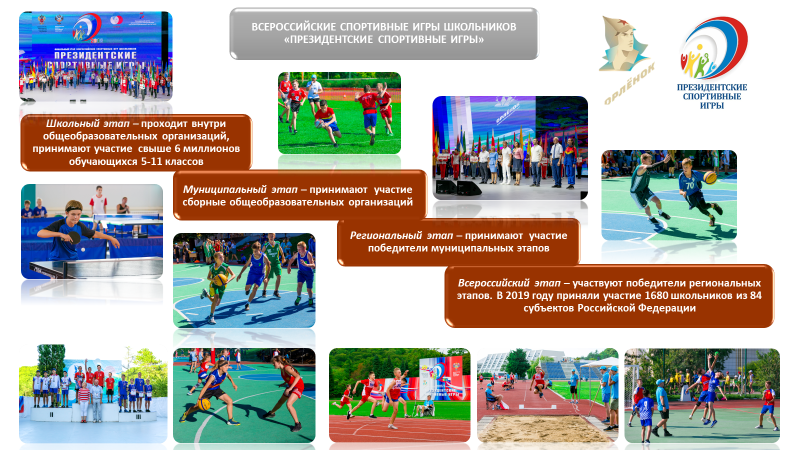 5
19.09.2019 г. -  12:00 (по МВ) Ссылка: https://youtu.be/OnjH4Lm1PL8
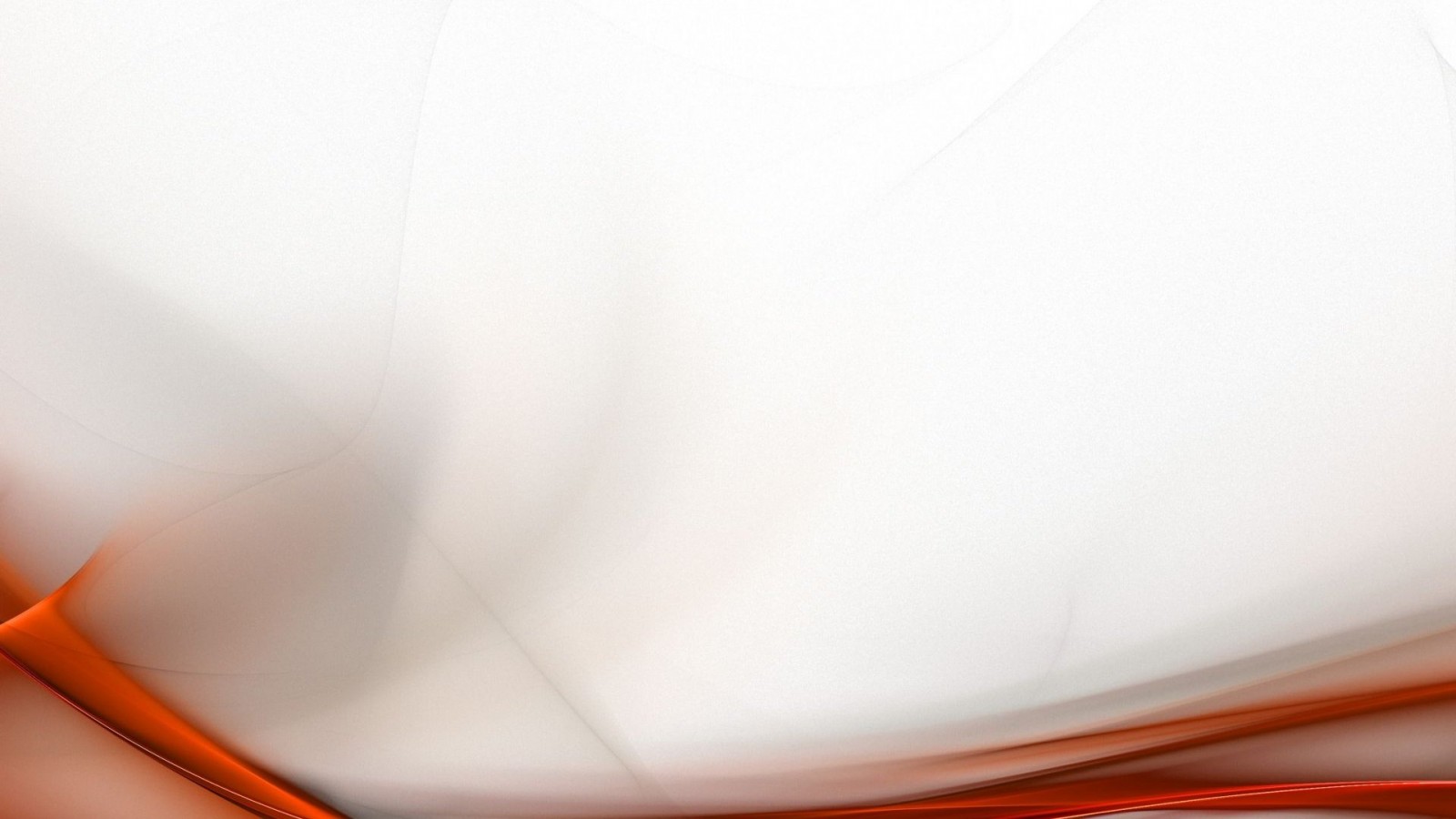 МИНИСТЕРСТВО ПРОСВЕЩЕНИЯ РОССИЙСКОЙ ФЕДЕРАЦИИ
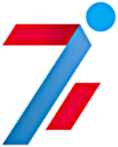 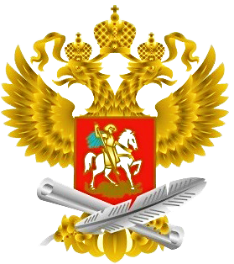 Комплекс физкультурно-спортивных мероприятий в системе образования Российской Федерации 

Широбоков Борис Аркадьевич,  заместитель директора ФГБУ «ФЦОМОФВ»
ФГБУ «ФЕДЕРАЛЬНЫЙ ЦЕНТР ОРГАНИЗАЦИОННО-МЕТОДИЧЕСКОГО ОБЕСПЕЧЕНИЯ ФИЗИЧЕСКОГО ВОСПИТАНИЯ»
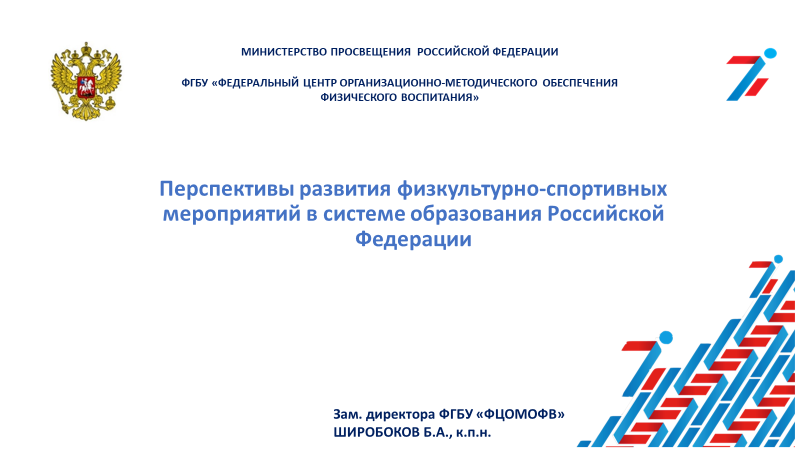 5
6
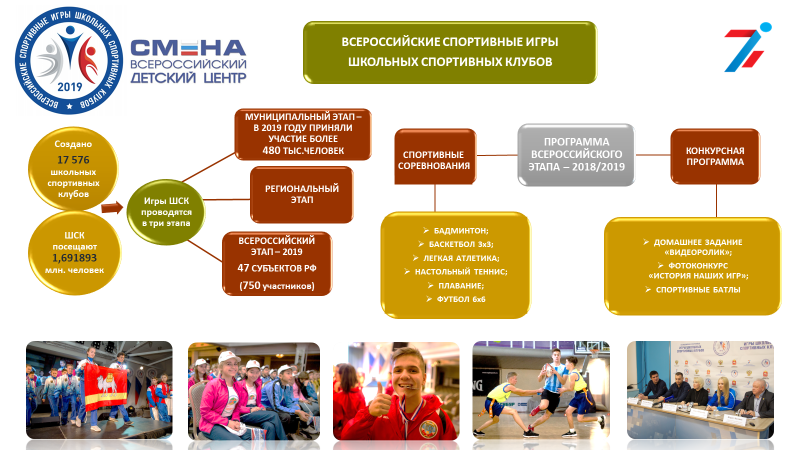 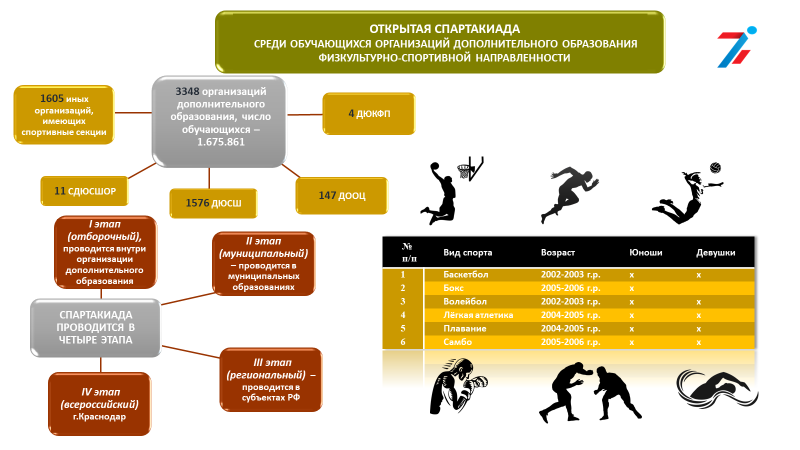 19.09.2019 г. -  12:00 (по МВ) Ссылка: https://youtu.be/OnjH4Lm1PL8
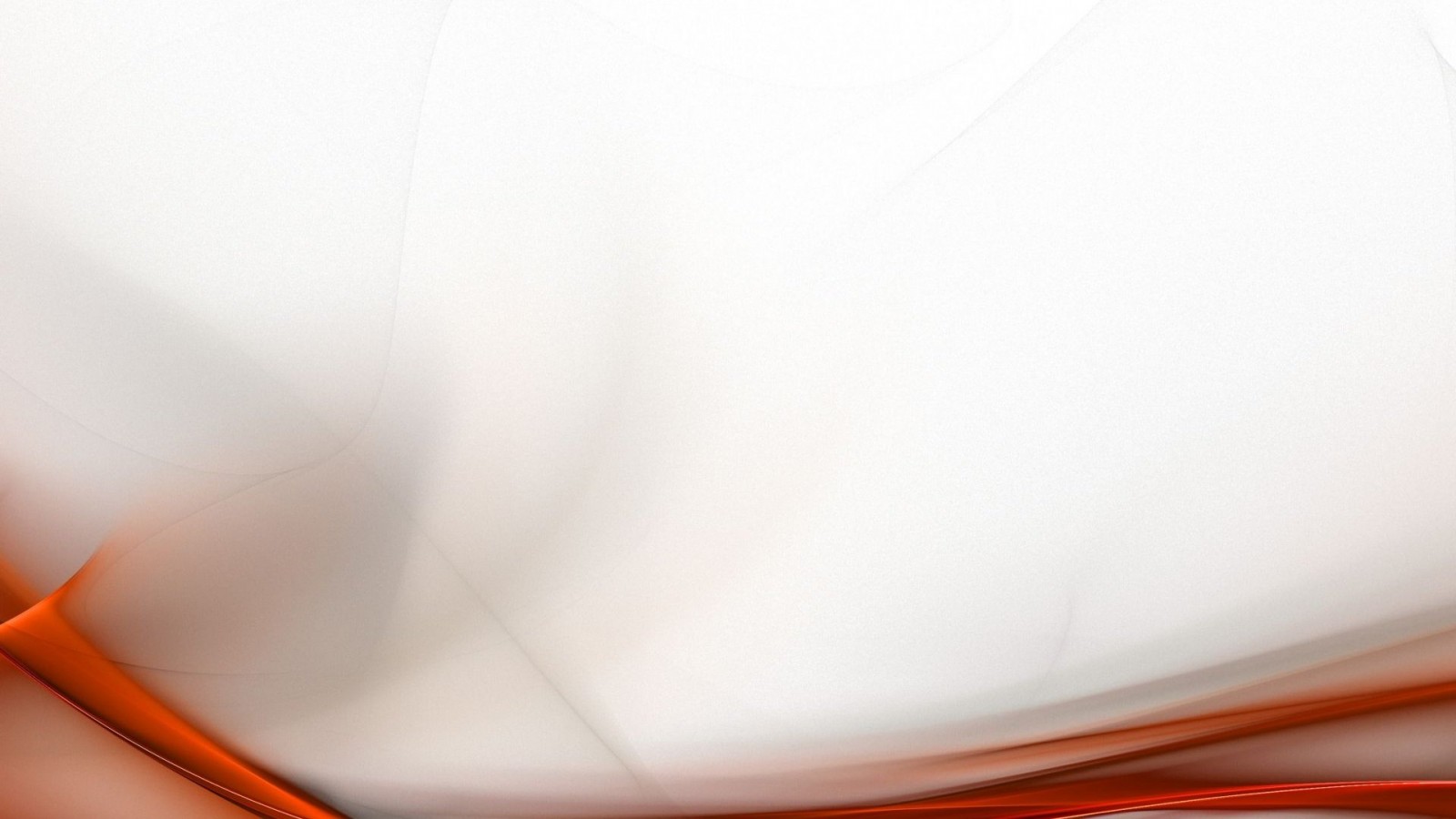 МИНИСТЕРСТВО ПРОСВЕЩЕНИЯ РОССИЙСКОЙ ФЕДЕРАЦИИ
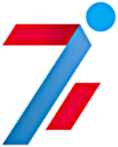 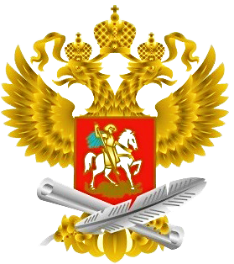 Конкурсные мероприятия как средство развития физической культуры и спорта 
в Российской Федерации 

Малахаева Ольга Александровна, 
руководитель отдела организационно-методической работы ФГБУ «ФЦОМОФВ»
ФГБУ «ФЕДЕРАЛЬНЫЙ ЦЕНТР ОРГАНИЗАЦИОННО-МЕТОДИЧЕСКОГО ОБЕСПЕЧЕНИЯ ФИЗИЧЕСКОГО ВОСПИТАНИЯ»
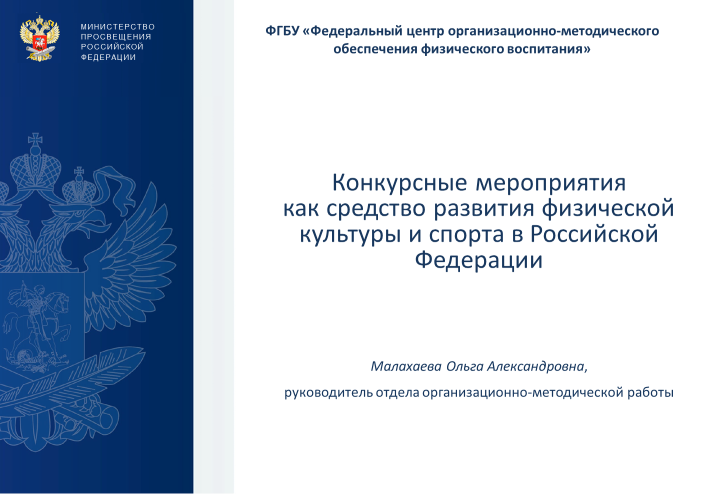 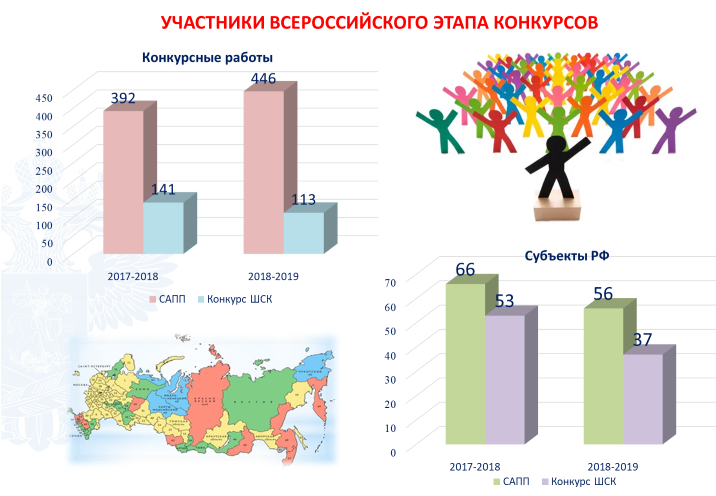 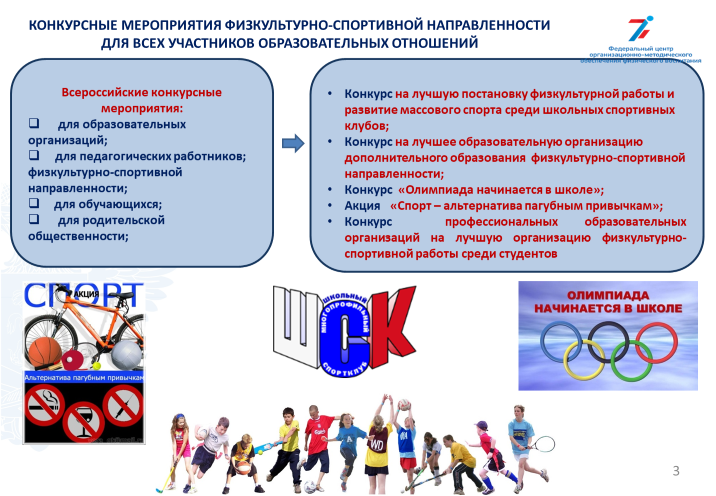 19.09.2019 г. -  12:00 (по МВ) Ссылка: https://youtu.be/OnjH4Lm1PL8
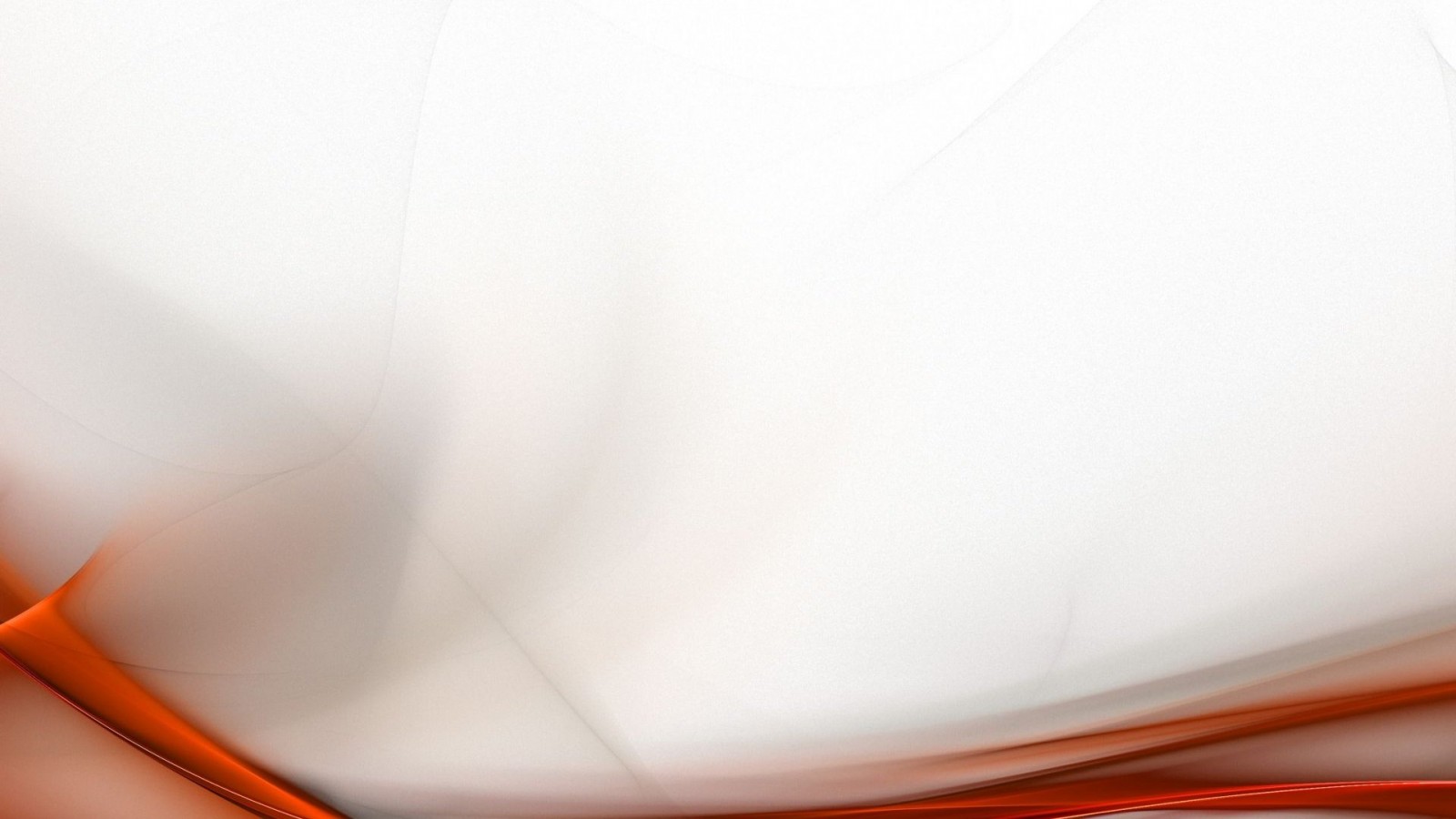 МИНИСТЕРСТВО ПРОСВЕЩЕНИЯ РОССИЙСКОЙ ФЕДЕРАЦИИ
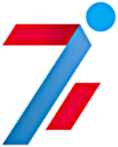 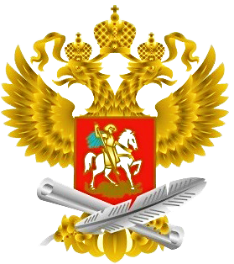 Конкурсные мероприятия как средство развития физической культуры и спорта 
в Российской Федерации 

Малахаева Ольга Александровна, 
руководитель отдела организационно-методической работы ФГБУ «ФЦОМОФВ»
ФГБУ «ФЕДЕРАЛЬНЫЙ ЦЕНТР ОРГАНИЗАЦИОННО-МЕТОДИЧЕСКОГО ОБЕСПЕЧЕНИЯ ФИЗИЧЕСКОГО ВОСПИТАНИЯ»
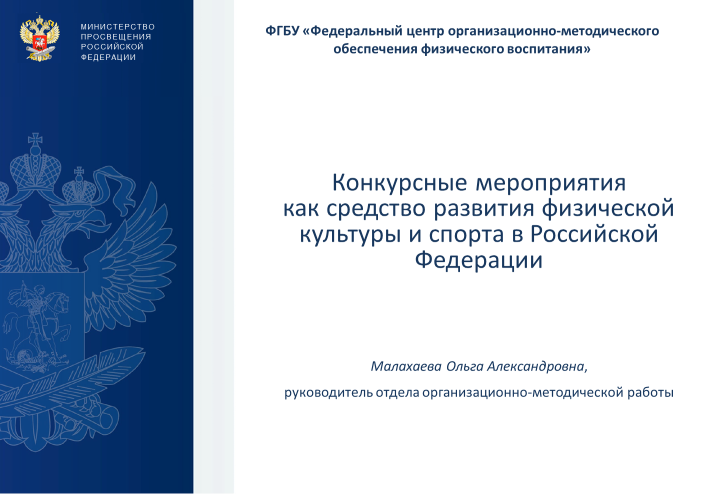 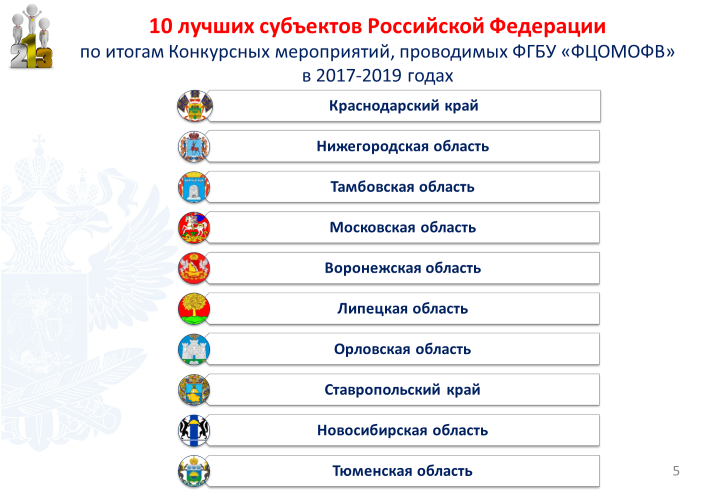 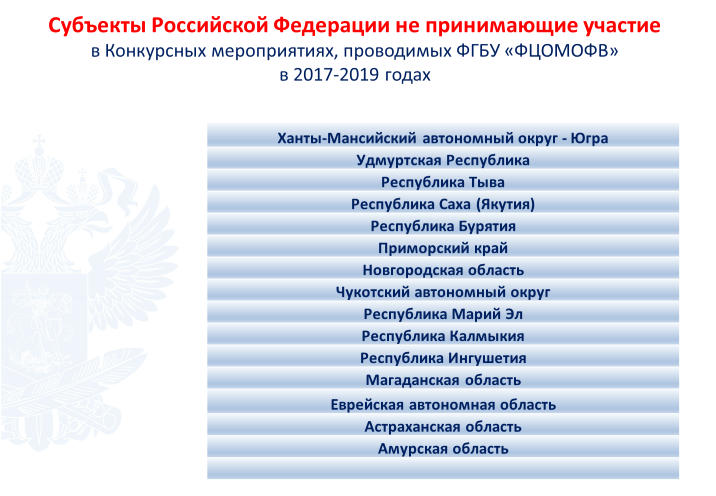 19.09.2019 г. -  12:00 (по МВ) Ссылка: https://youtu.be/OnjH4Lm1PL8
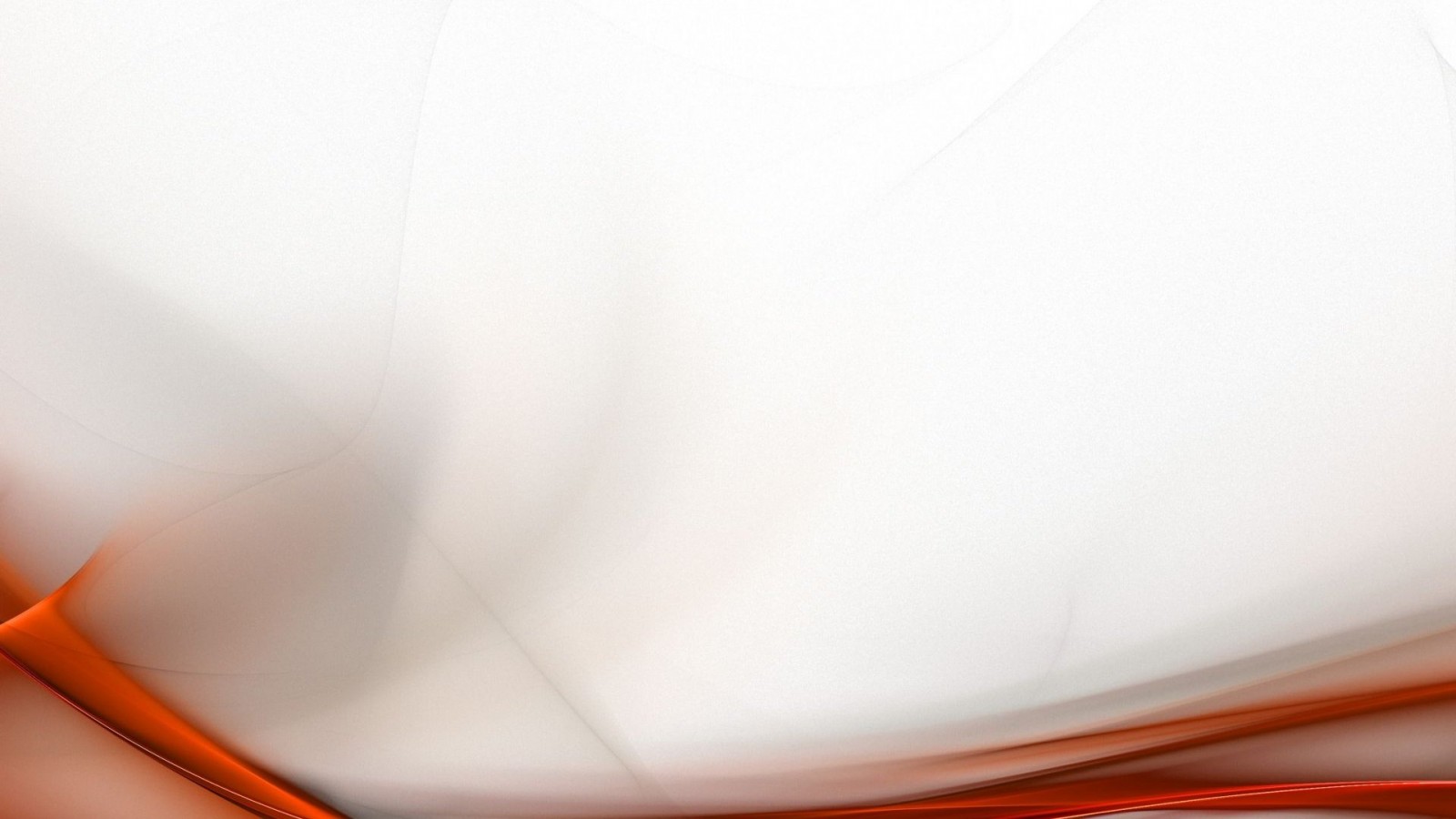 МИНИСТЕРСТВО ПРОСВЕЩЕНИЯ РОССИЙСКОЙ ФЕДЕРАЦИИ
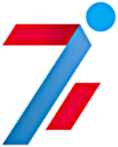 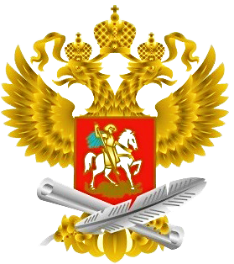 Конкурсные мероприятия как средство развития физической культуры и спорта 
в Российской Федерации 

Малахаева Ольга Александровна, 
руководитель отдела организационно-методической работы ФГБУ «ФЦОМОФВ»
ФГБУ «ФЕДЕРАЛЬНЫЙ ЦЕНТР ОРГАНИЗАЦИОННО-МЕТОДИЧЕСКОГО ОБЕСПЕЧЕНИЯ ФИЗИЧЕСКОГО ВОСПИТАНИЯ»
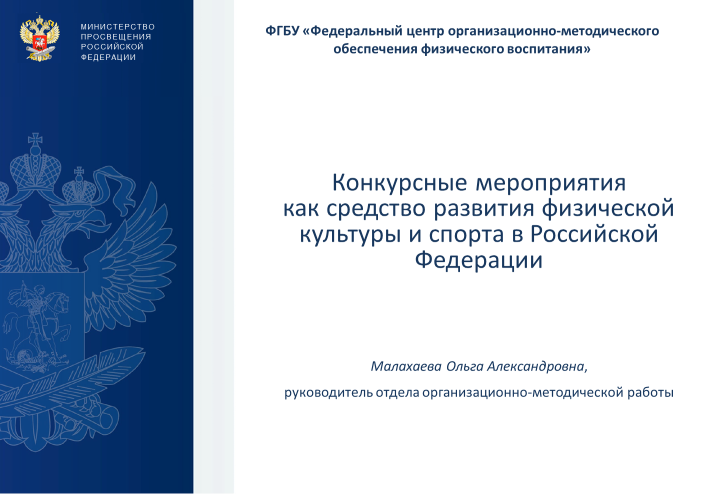 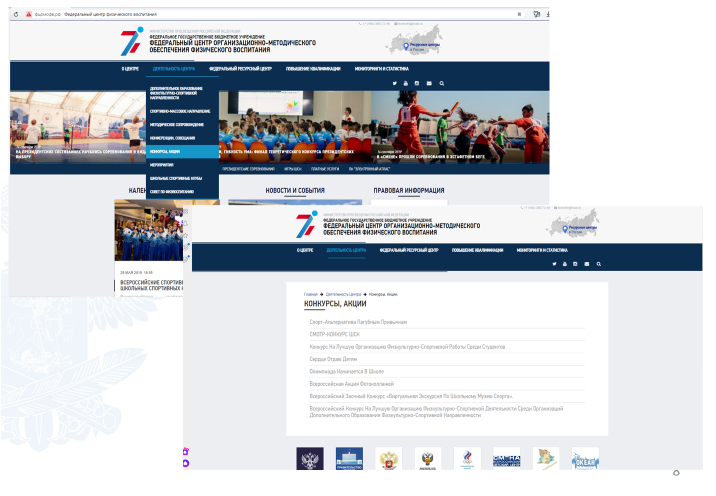 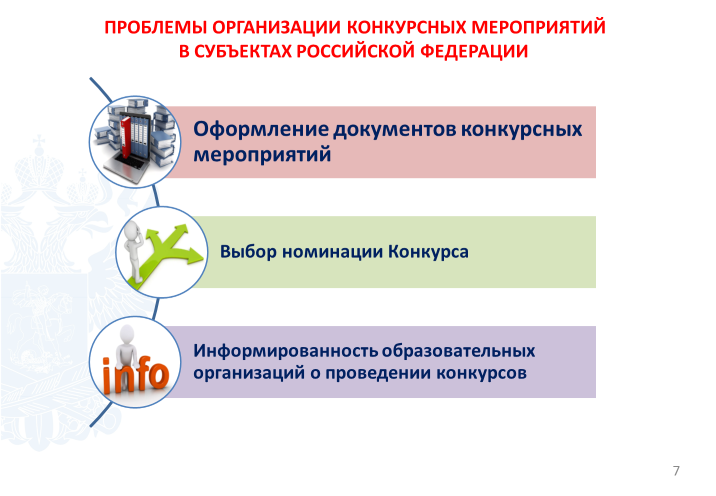 19.09.2019 г. -  12:00 (по МВ) Ссылка: https://youtu.be/OnjH4Lm1PL8
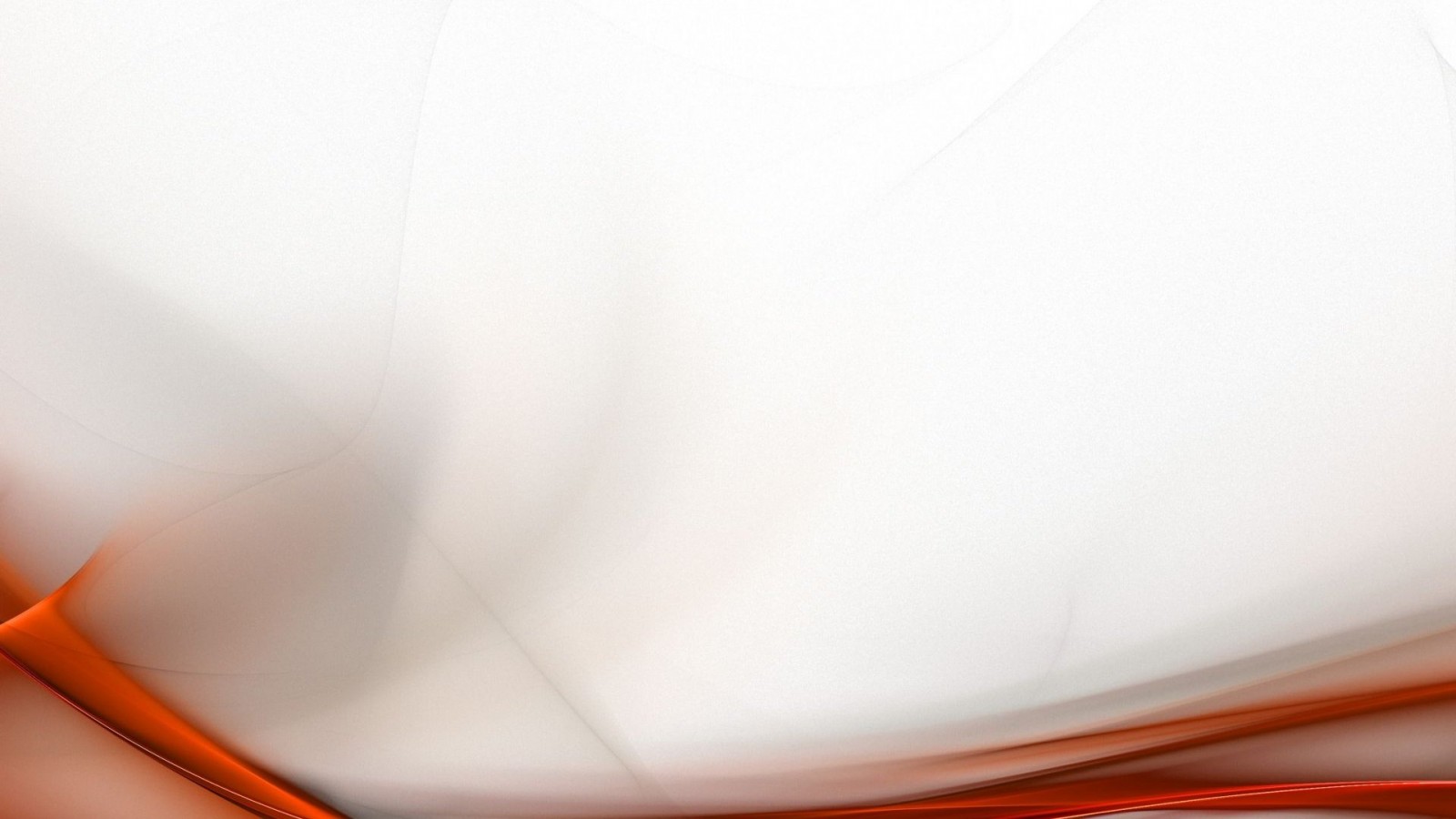 МИНИСТЕРСТВО ПРОСВЕЩЕНИЯ РОССИЙСКОЙ ФЕДЕРАЦИИ
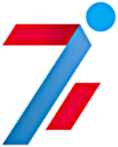 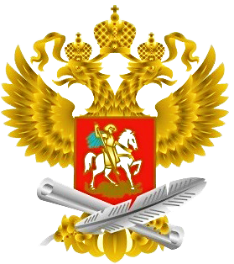 Проведение II Всероссийского съезда учителей физической культуры 


Анисимова Марина Вячеславовна,  заместитель директора ФГБУ «ФЦОМОФВ»
ФГБУ «ФЕДЕРАЛЬНЫЙ ЦЕНТР ОРГАНИЗАЦИОННО-МЕТОДИЧЕСКОГО ОБЕСПЕЧЕНИЯ ФИЗИЧЕСКОГО ВОСПИТАНИЯ»
Консолидация профессионального, интеллектуального и социально-общественного потенциала педагогического сообщества физкультурно-спортивного профиля в сфере образования, осуществляющего деятельность по реализации приоритетных направлений развития учебного предмета «Физическая культура» на основе модернизации системы физического воспитания в соответствии с социальными запросами общества и стратегическими задачами развития Российской Федерации.
Цель проведения 
Съезда
перспективы модернизации учебного предмета «Физическая культура» в части повышения его образовательного, воспитательного и оздоровительного потенциала в образовательных организациях Российской Федерации и его роли в воспитании гармоничной личности в контексте Концепции преподавания учебного предмета «Физическая культура» в образовательных организациях Российской Федерации, реализующих основные общеобразовательные программы;
определены направления, обеспечивающие развитие  нормативно-правового, организационного, материально-технического, научно-методического и кадрового обеспечения учебного предмета «Физическая культура» на основе консолидации усилий различных ведомств и институтов гражданского общества; 
перспективы развития Национальной ассоциации учителей физической культуры; 
совершенствование учебно-методического обеспечения и материально-технического оснащения учебного предмета; 
важные аспекты укрепления безопасности при занятиях физической культурой и спортом в образовательных организациях; информационные ресурсы, необходимые для реализации образовательных программ; 
развитие кадрового потенциала в сфере физической культуры; 
повышение у обучающихся мотивации к регулярным занятиям физической культурой и формирование навыков здорового образа жизни.
В программе Съезда 
будут рассмотрены
19.09.2019 г. -  12:00 (по МВ) Ссылка: https://youtu.be/OnjH4Lm1PL8
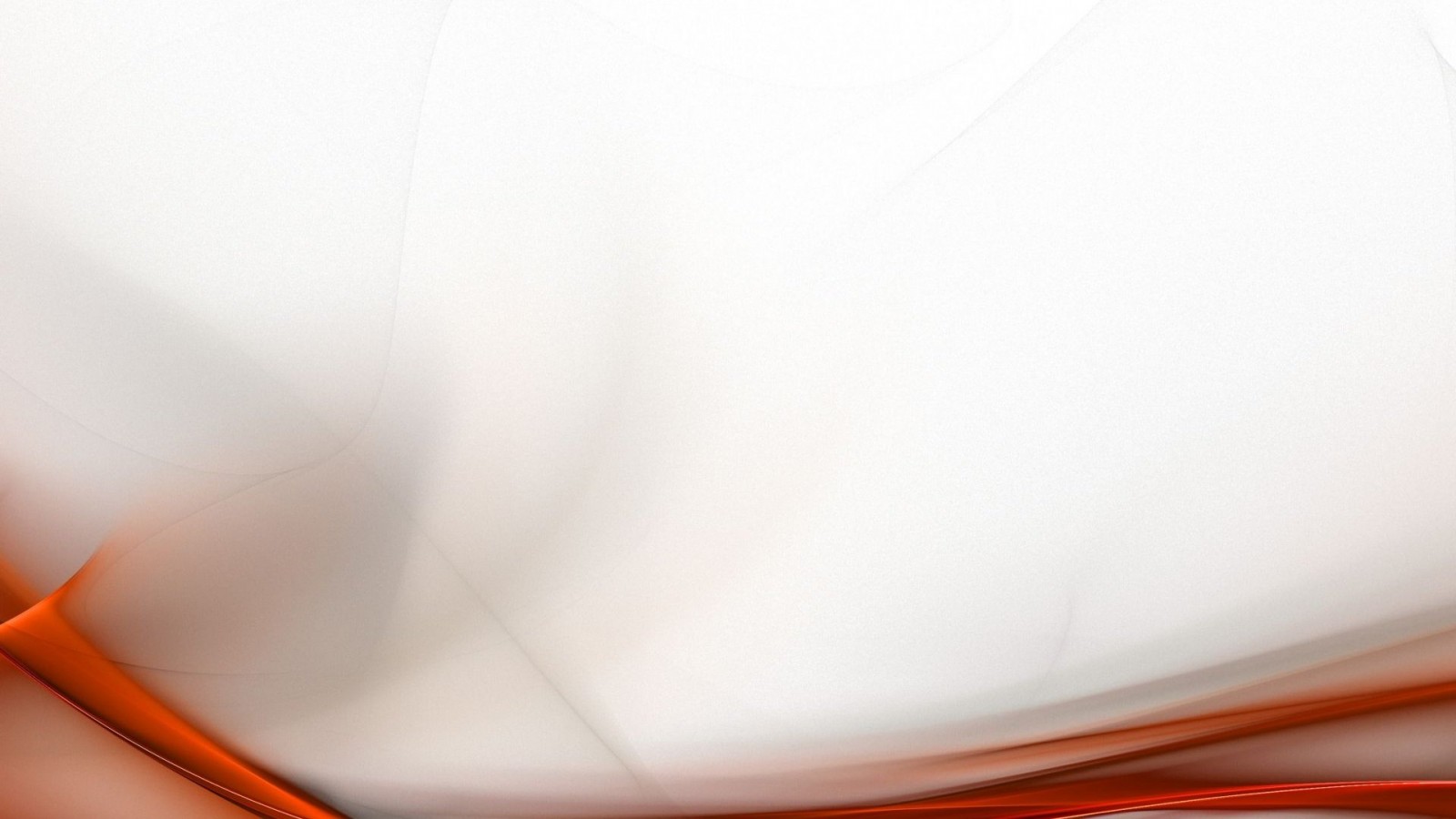 МИНИСТЕРСТВО ПРОСВЕЩЕНИЯ РОССИЙСКОЙ ФЕДЕРАЦИИ
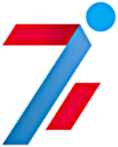 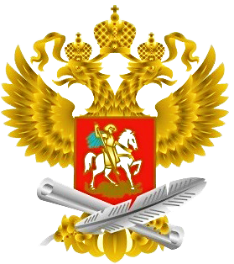 Проведение II Всероссийского съезда учителей физической культуры 


Анисимова Марина Вячеславовна,  заместитель директора ФГБУ «ФЦОМОФВ»
ФГБУ «ФЕДЕРАЛЬНЫЙ ЦЕНТР ОРГАНИЗАЦИОННО-МЕТОДИЧЕСКОГО ОБЕСПЕЧЕНИЯ ФИЗИЧЕСКОГО ВОСПИТАНИЯ»
обновлению содержания, форм и технологий преподавания учебного предмета с учетом новых методов обучения и воспитания;
обновлению учебно-методического обеспечения, использованию образовательных ресурсов, в том числе для популяризации здорового образа жизни;
преемственности и взаимосвязи уровней образования – дошкольного, начального общего образования, основного общего и среднего общего образования;
совершенствованию механизмов дополнительного профессионального образования учителей физической культуры, формированию у них новых компетенций, привлечению ресурсов профессиональных сообществ учителей физической культуры и спортивных федераций;
созданию единой федеральной электронной библиотеки (базы) образовательных проектов, лучших отечественных традиций и успешных практик в области физического воспитания.
Результаты Съезда будут способствовать
19.09.2019 г. -  12:00 (по МВ) Ссылка: https://youtu.be/OnjH4Lm1PL8
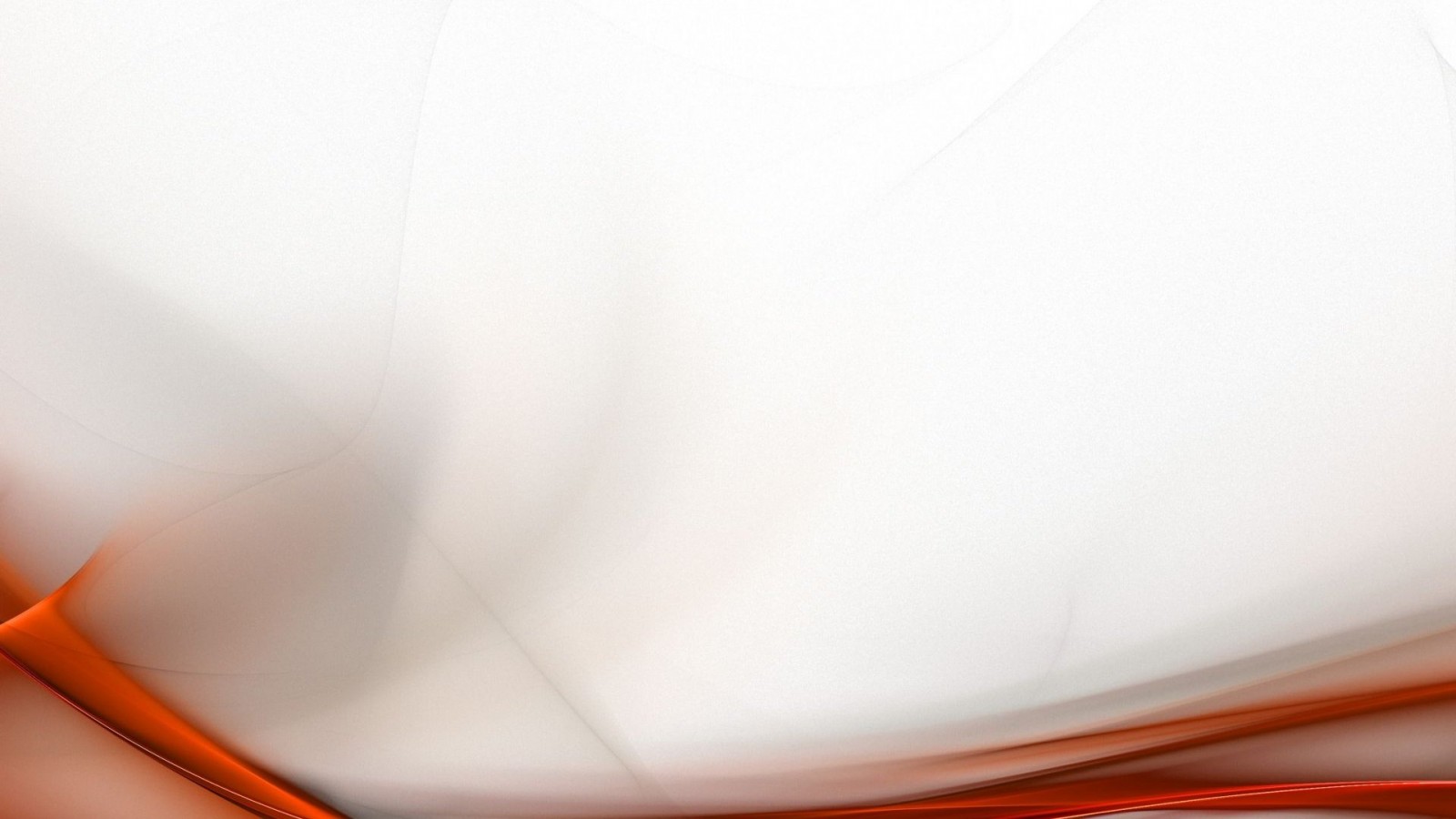 МИНИСТЕРСТВО ПРОСВЕЩЕНИЯ РОССИЙСКОЙ ФЕДЕРАЦИИ
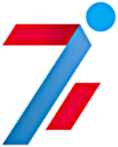 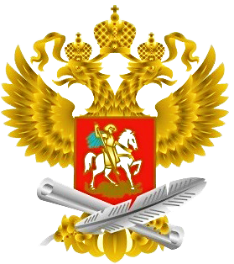 «О результатах Фестиваля по футболу в рамках проекта «Футбол в школу»» 
                                               Грибачева Марина Анатольевна ,  заместитель директора ФГБУ «ФЦОМОФВ»
ФГБУ «ФЕДЕРАЛЬНЫЙ ЦЕНТР ОРГАНИЗАЦИОННО-МЕТОДИЧЕСКОГО ОБЕСПЕЧЕНИЯ ФИЗИЧЕСКОГО ВОСПИТАНИЯ»
Всероссийский конкурс профессионального мастерства работников сферы дополнительного образования «Сердце отдаю детям» в 2019 году
                                              Анисимова Марина Вячеславовна ,  заместитель директора ФГБУ «ФЦОМОФВ»
С 27 апреля по 25 мая 2019 года в общеобразовательных организациях субъектов Российской Федерации проходил Фестиваль «Футбол в школу».
Фестиваль «Футбол в школе»
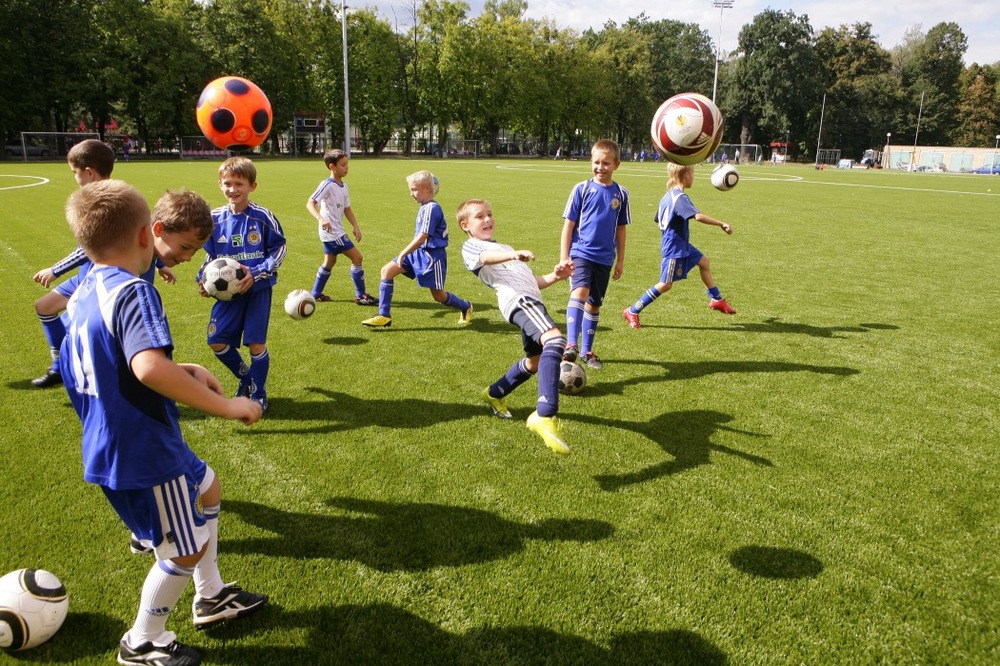 Результаты прошедшего фестиваля и список общеобразовательных организаций, признанных лучшими в субъектах РФ представлены на сайте ФГБУ «ФЦОМОФВ»
 www.фцомофв.рф
http://фцомофв.рф/news/post/367/
Всероссийский конкурс профессионального мастерства работников сферы дополнительного образования «Сердце отдаю детям» в 2019 году
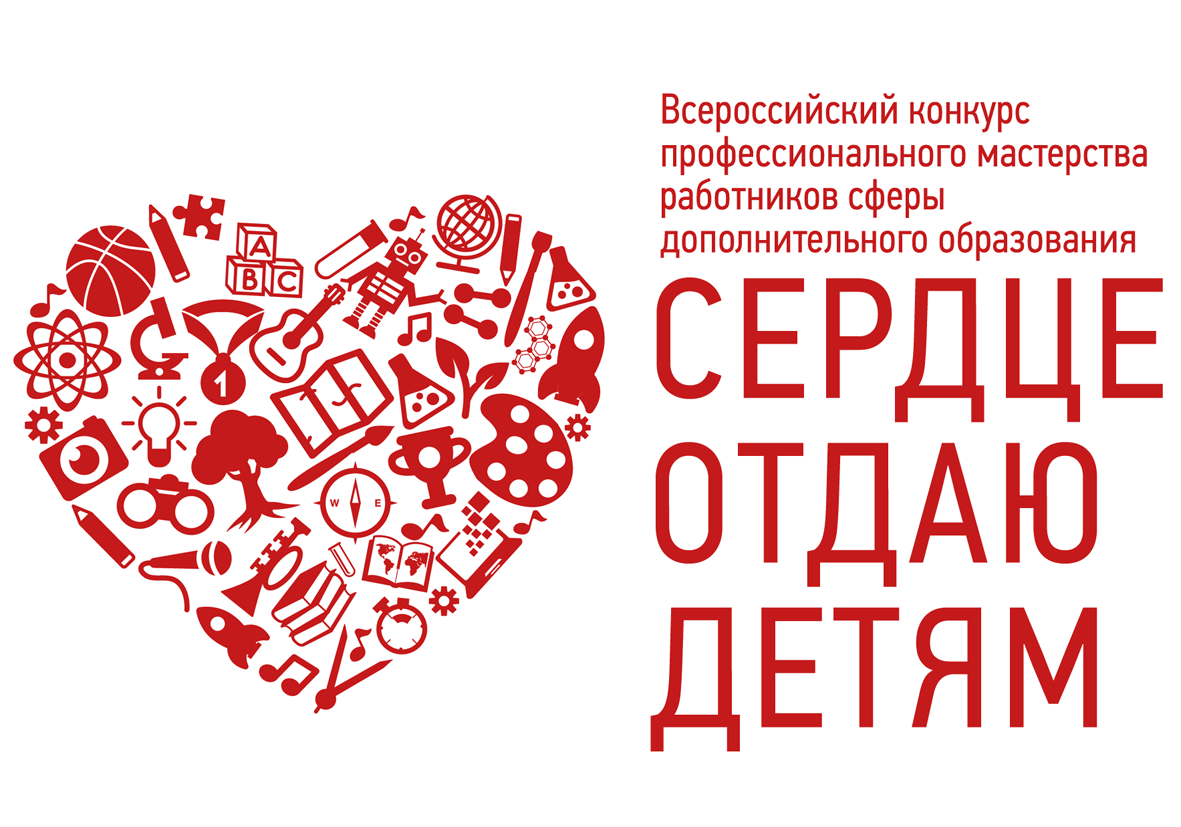 2019 год
Цели Конкурса: 
•	совершенствование профессионального мастерства педагогов дополнительного образования детей;
•	повышение социальной значимости и престижа профессии педагога дополнительного образования детей;
•	повышение общественного и профессионального статуса педагогических работников дополнительного образования детей и образовательных организаций, которые они представляют
http://serdtsedetyam.ru/
19.09.2019 г. -  12:00 (по МВ) Ссылка: https://youtu.be/OnjH4Lm1PL8
Благодарим за внимание
19.09.2019 г. -  12:00 (по МВ) Ссылка: https://youtu.be/OnjH4Lm1PL8